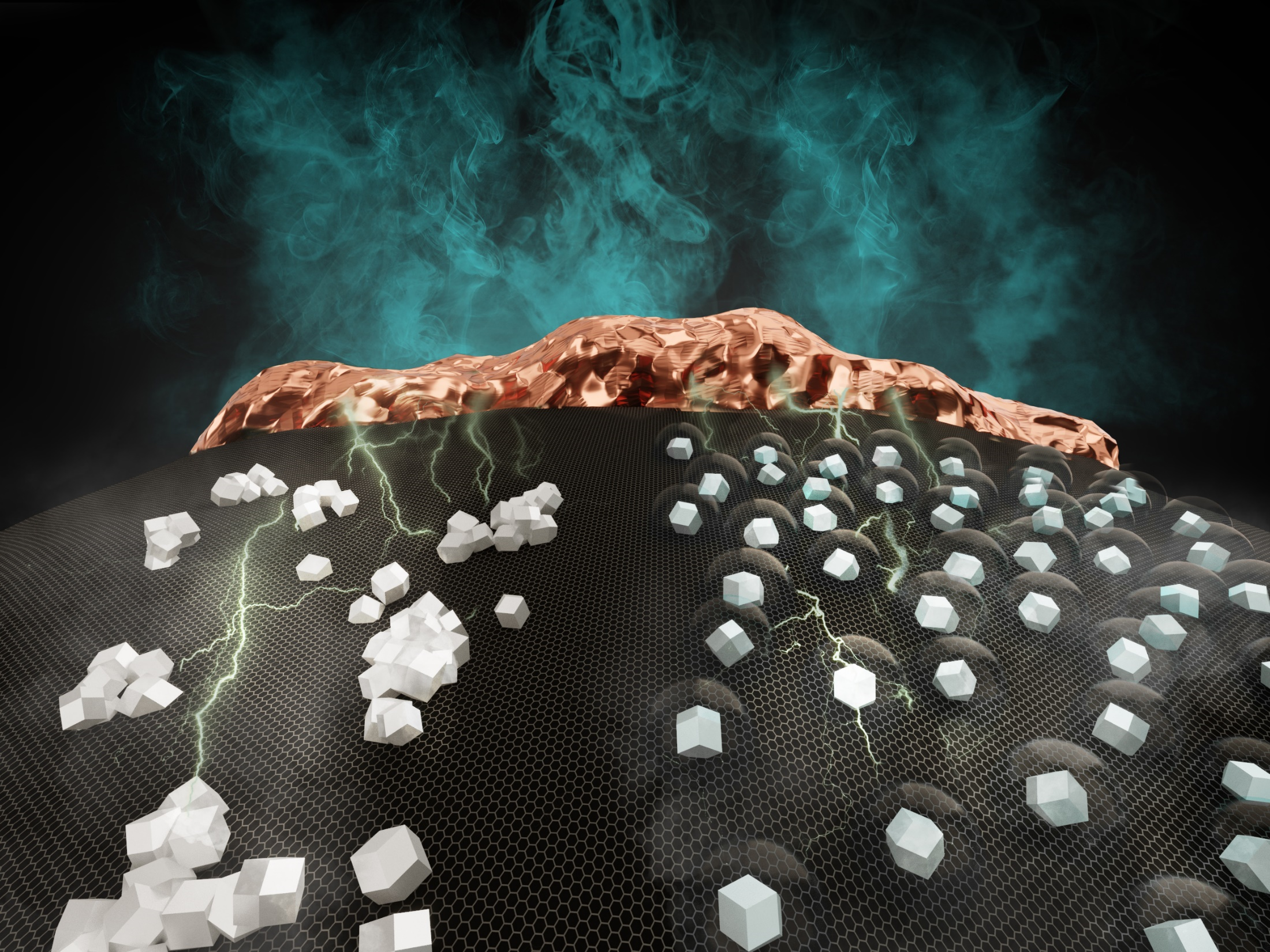 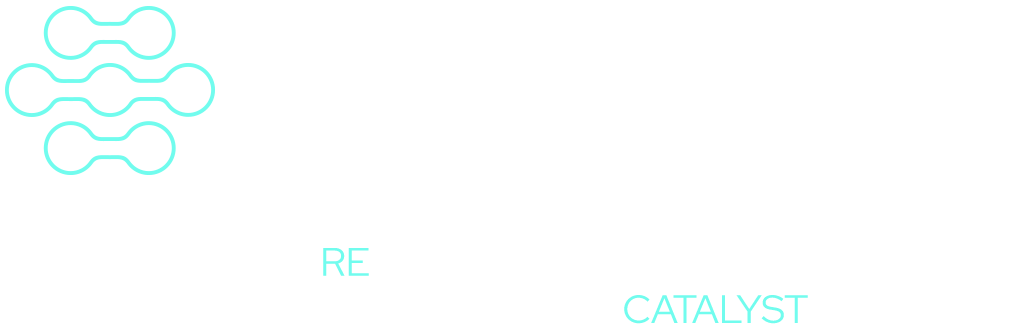 Black Powder at the Heart of the Hydrogen Economy
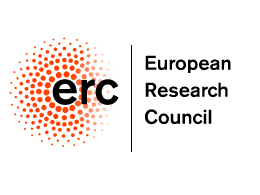 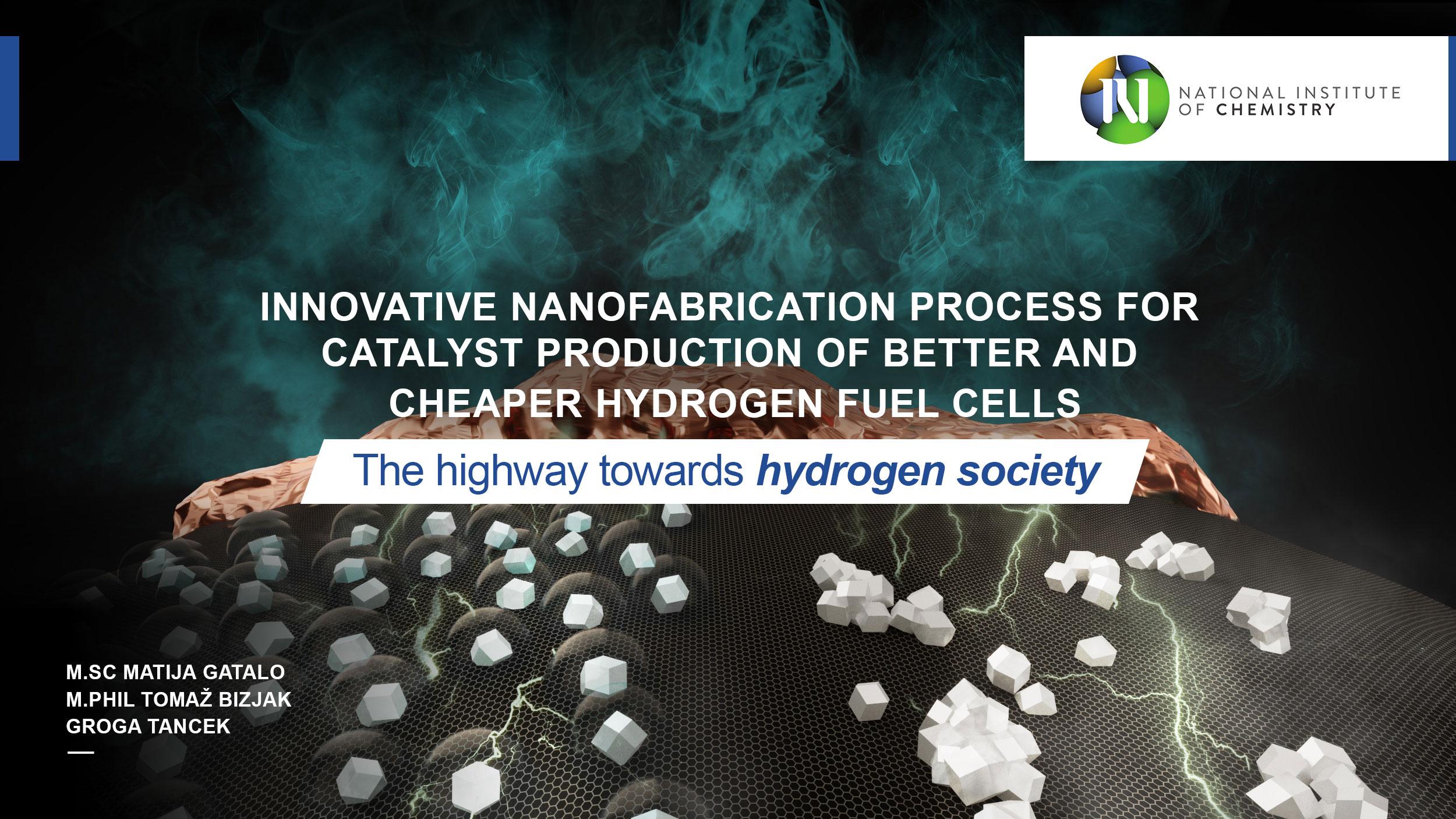 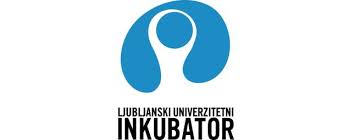 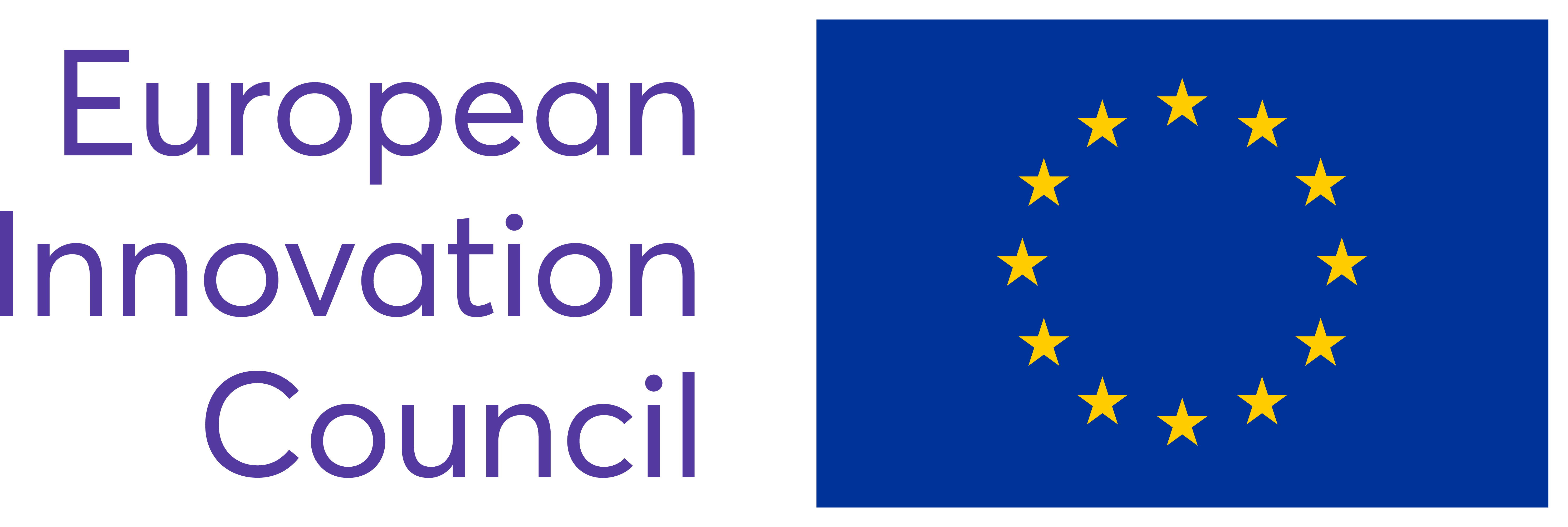 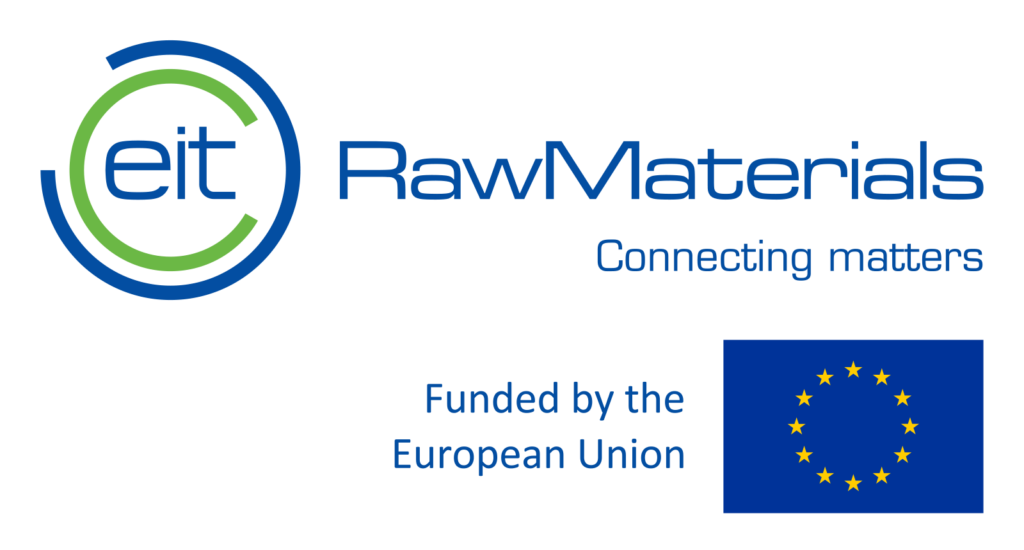 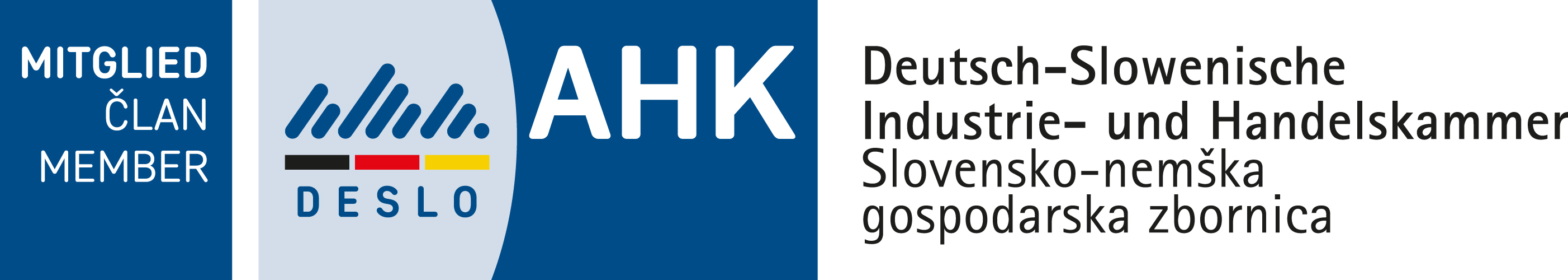 ReCatalyst‘s
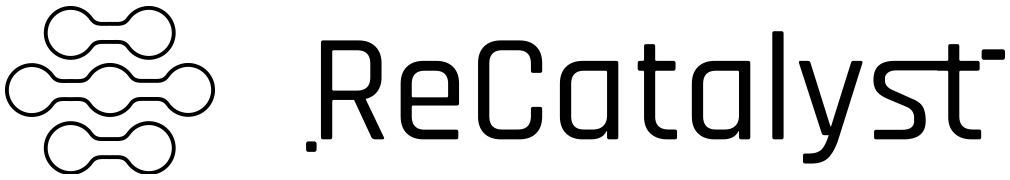 future outlook
Mission
Vision
By providing customizable next generation platinum alloy catalyst solutions, we are enabling our customers massive scalability, high power hydrogen Fuel Cells with an optimized usage of platinum group metals.
Creating value through
REvolutionary CATALYST
materials to enable
decarbonisation of the energy and transport sectors.
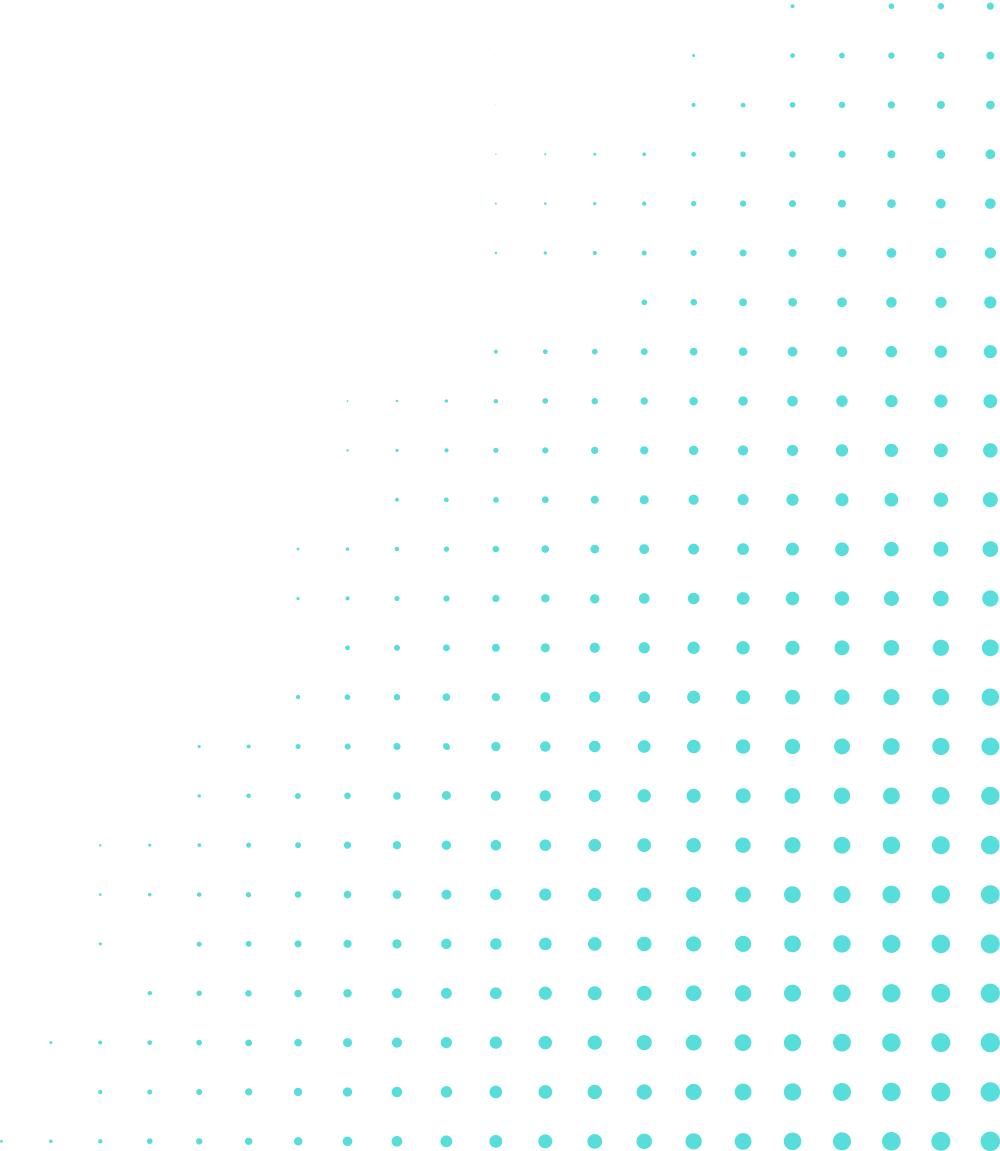 Timeline
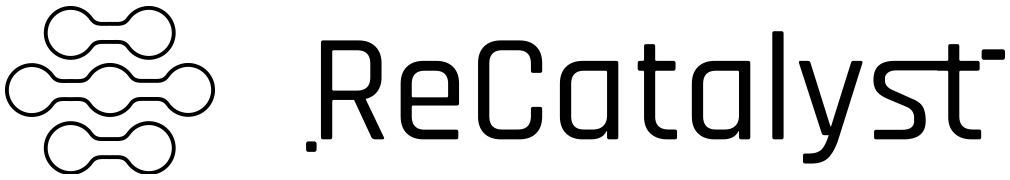 ‘MVP’ catalyst & reactor design
of ReCatalyst
>20 industrial clients 
from 5 out of G7 economies
Exclusive licensing agreement
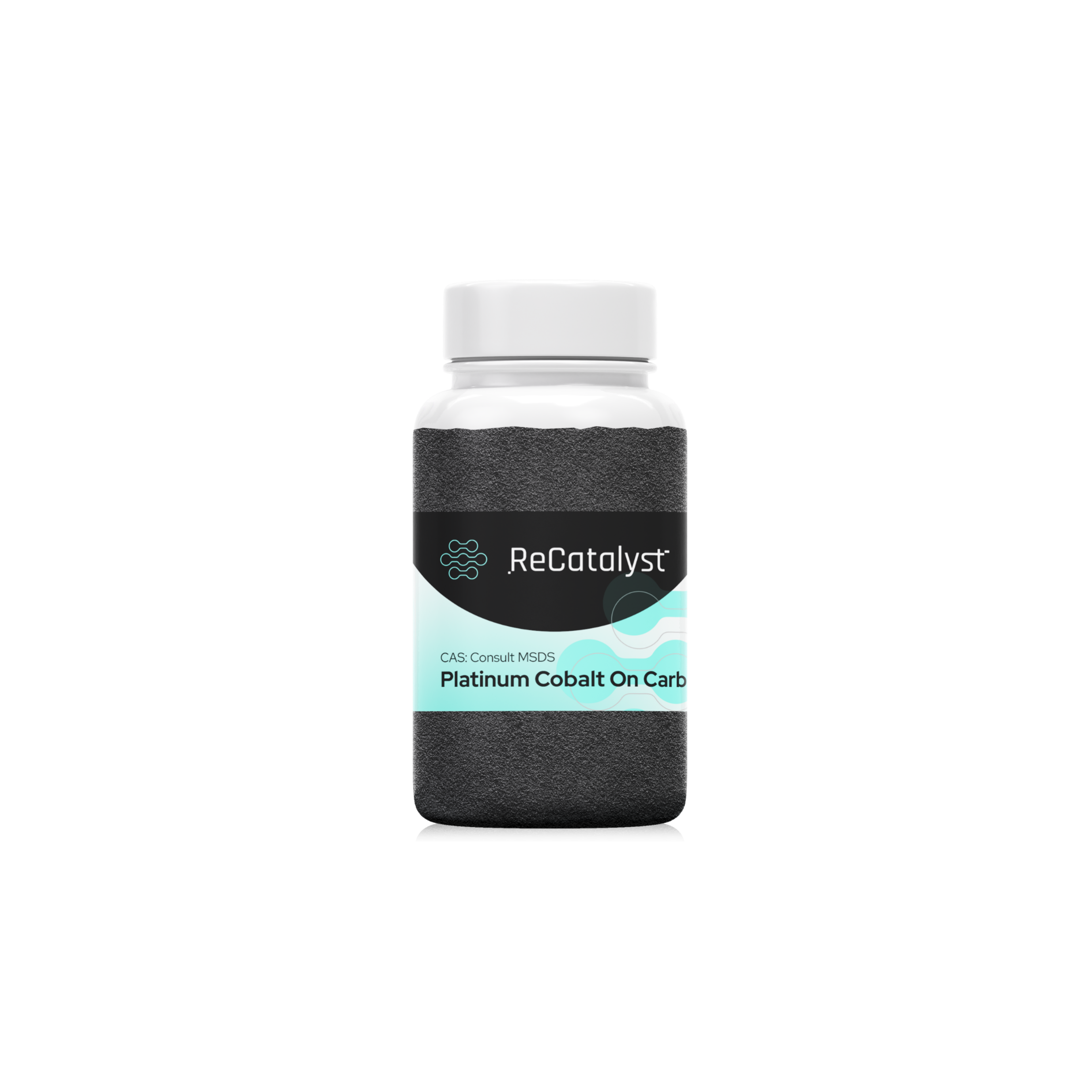 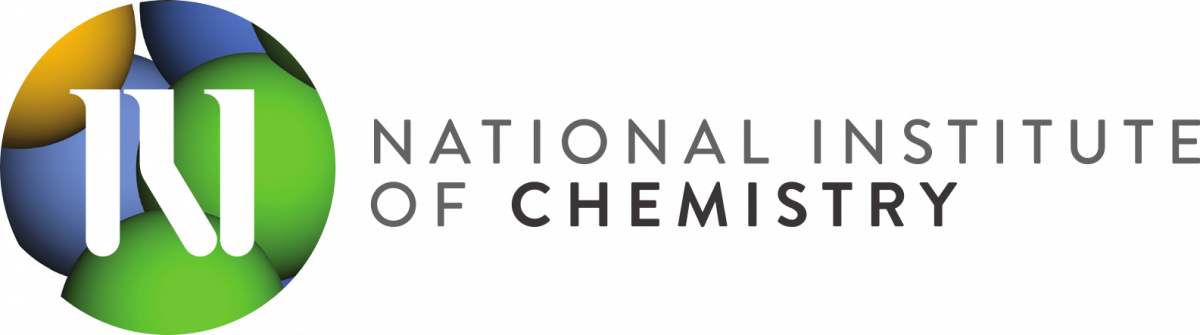 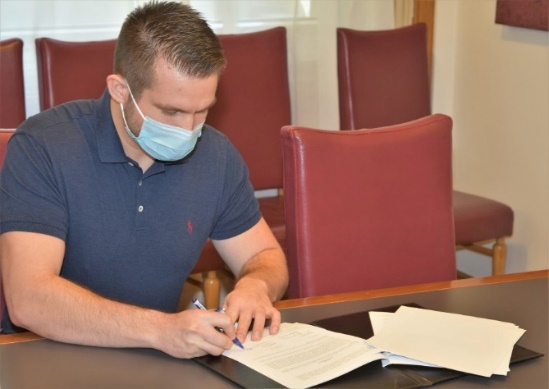 Slovenian 
Start-up of the Year
x
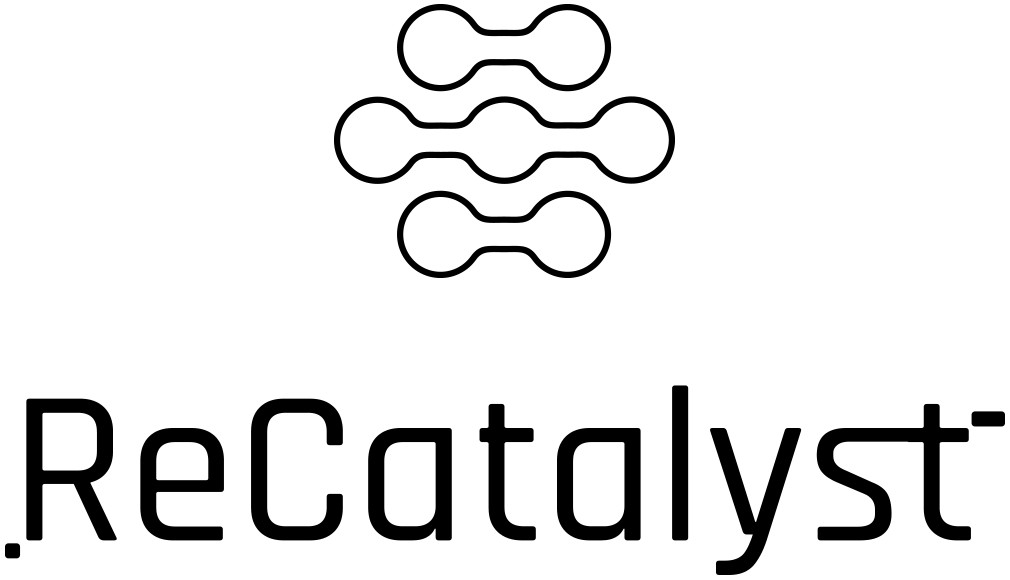 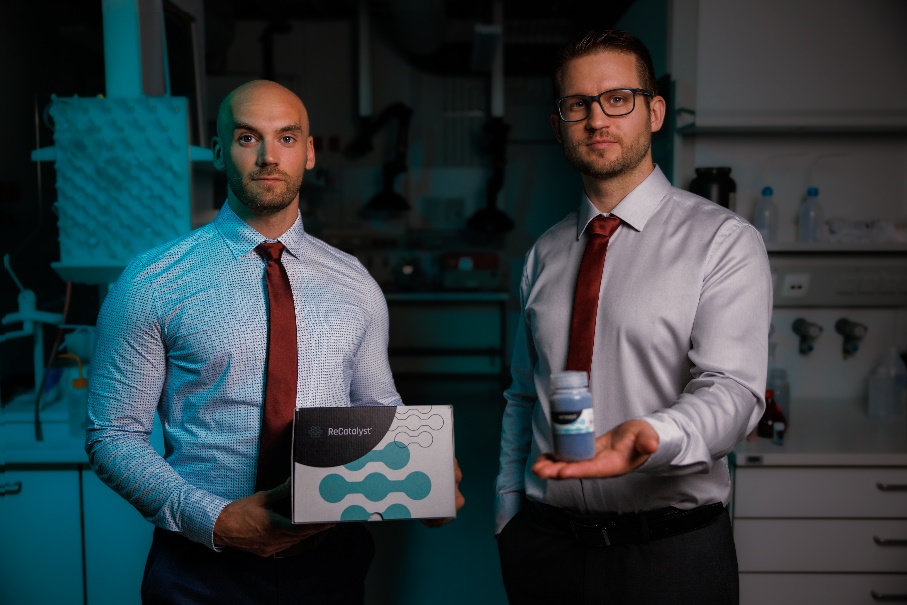 Spin-out  incorporation
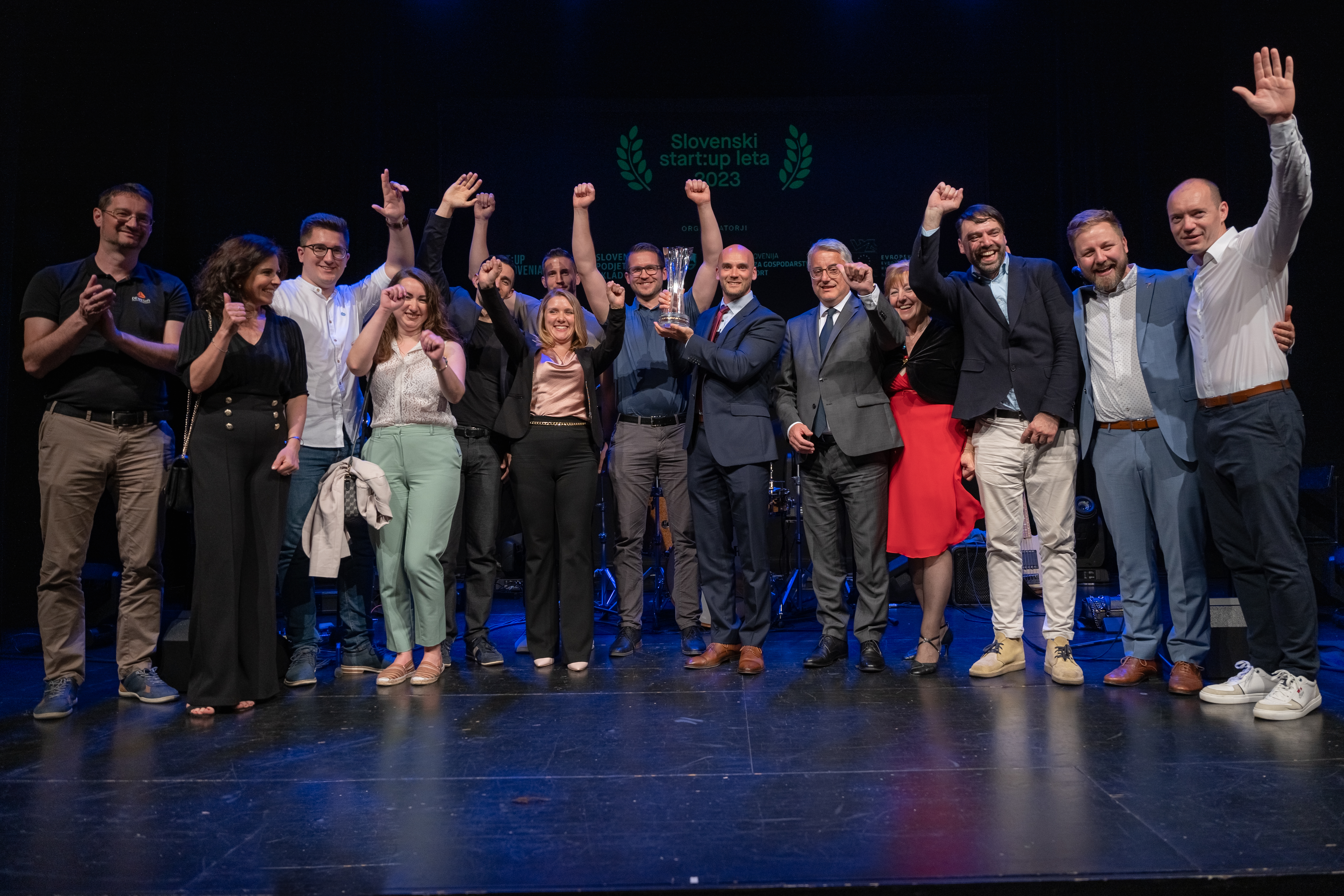 ‘MVP’ catalyst validated in the real Fuel Cell environment
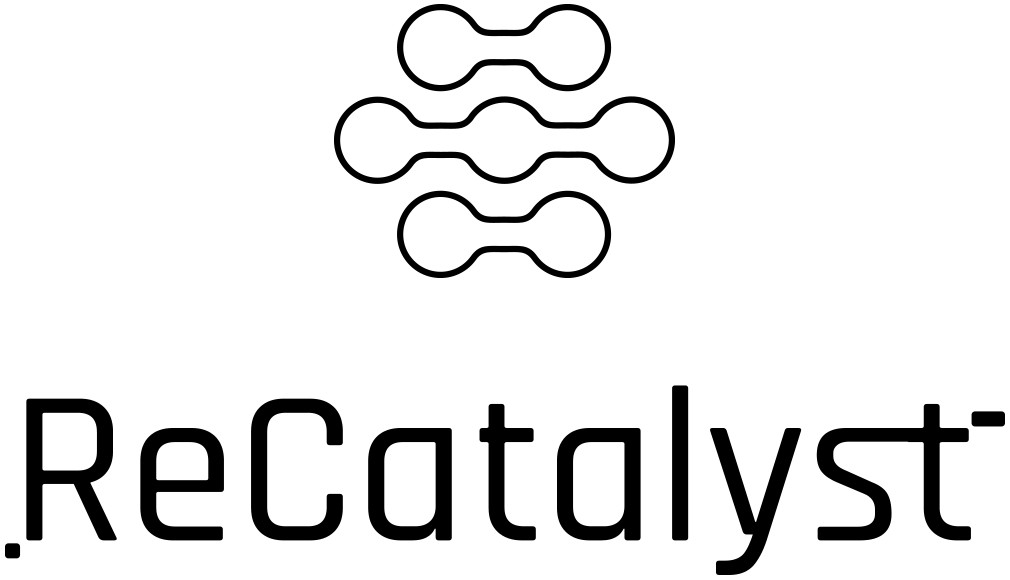 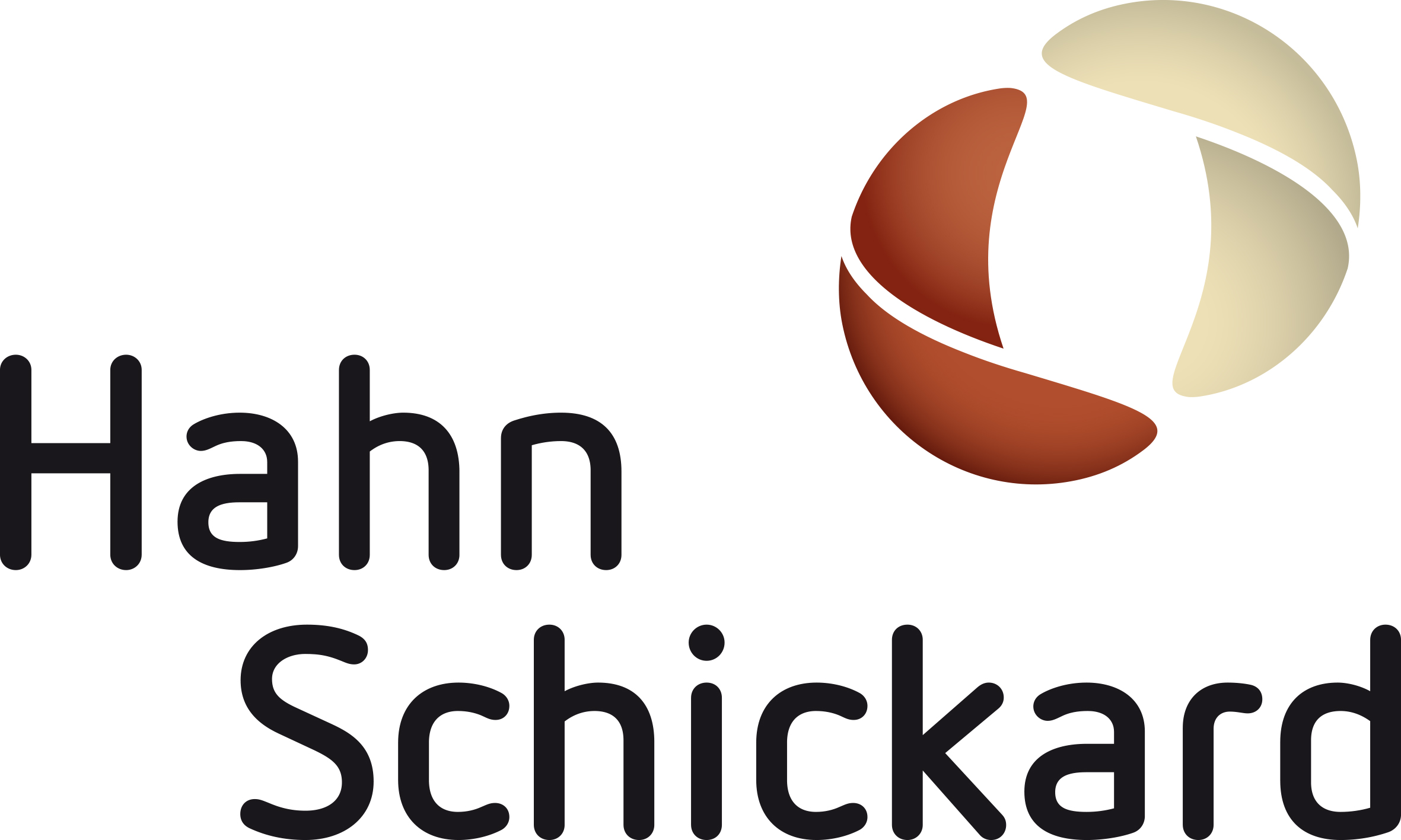 x
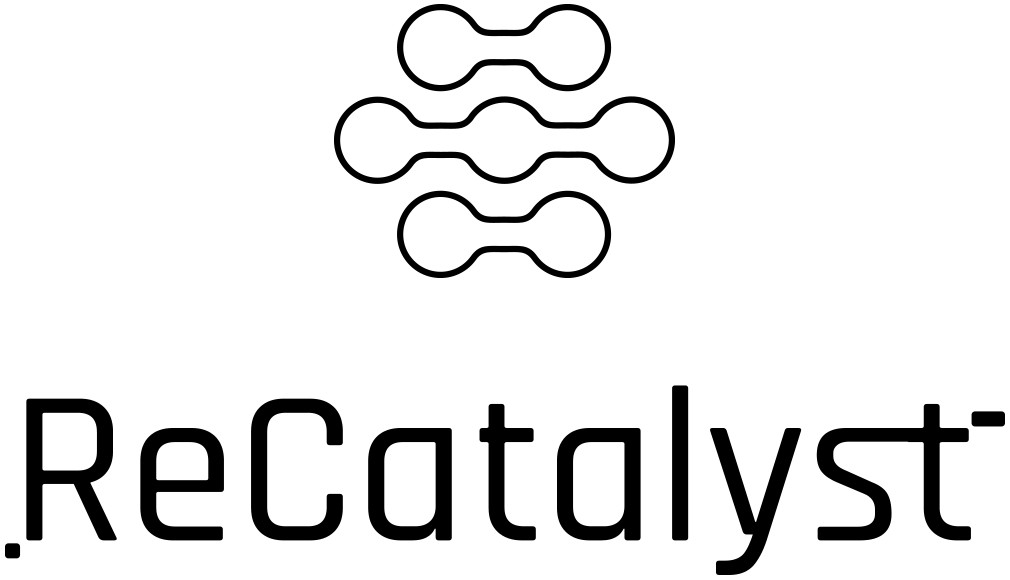 Reached first customers
2023 & 2024
2021
Q4 2020
2022
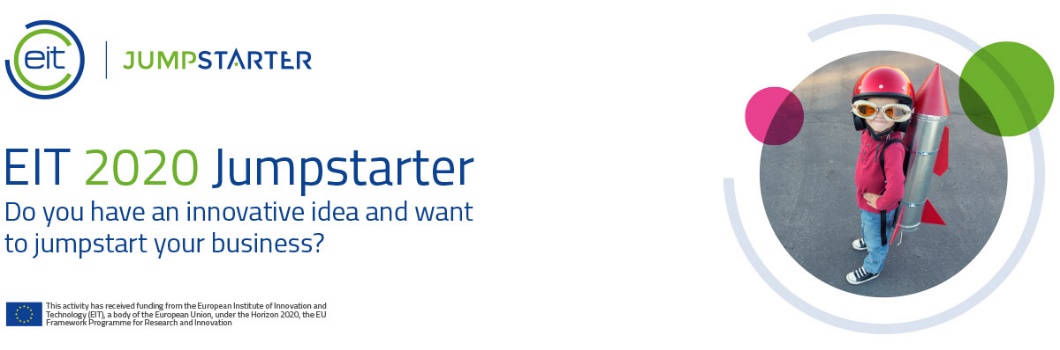 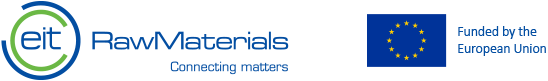 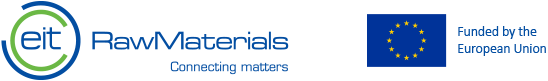 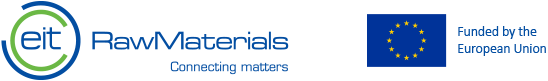 EIT Accelerator III.
EIT Accelerator II.
1st place
EIT Accelerator I.
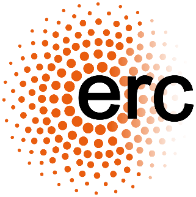 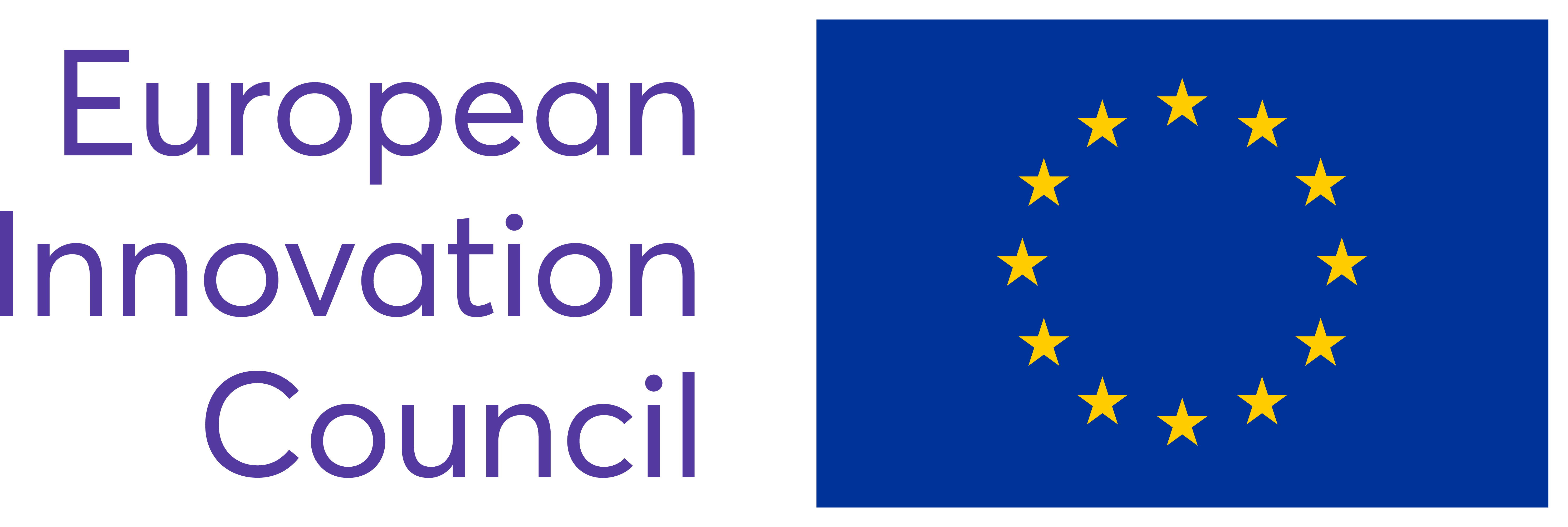 Winners of the 2021 BASF innovation hub
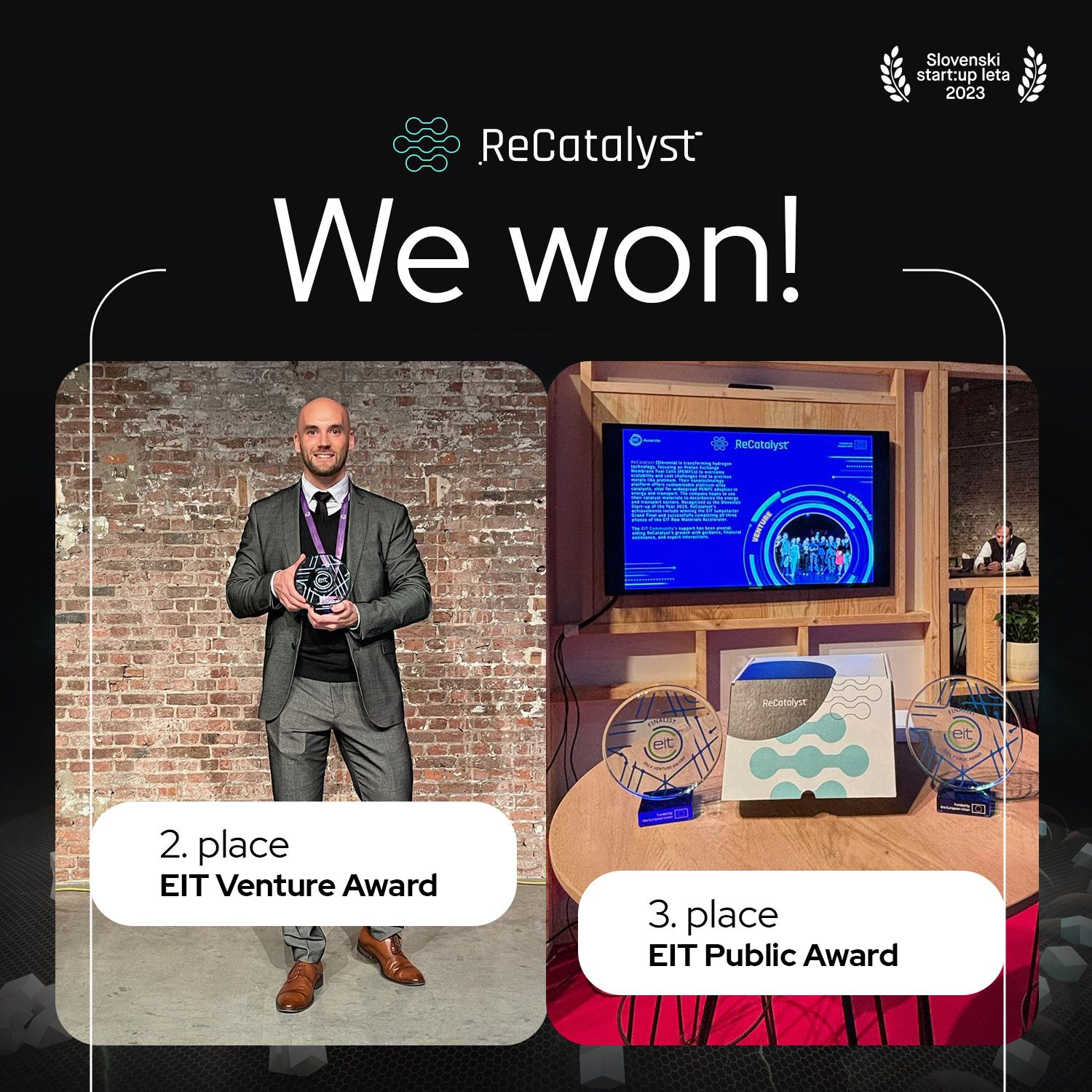 EIC Transition
PoC ‘StableCat’
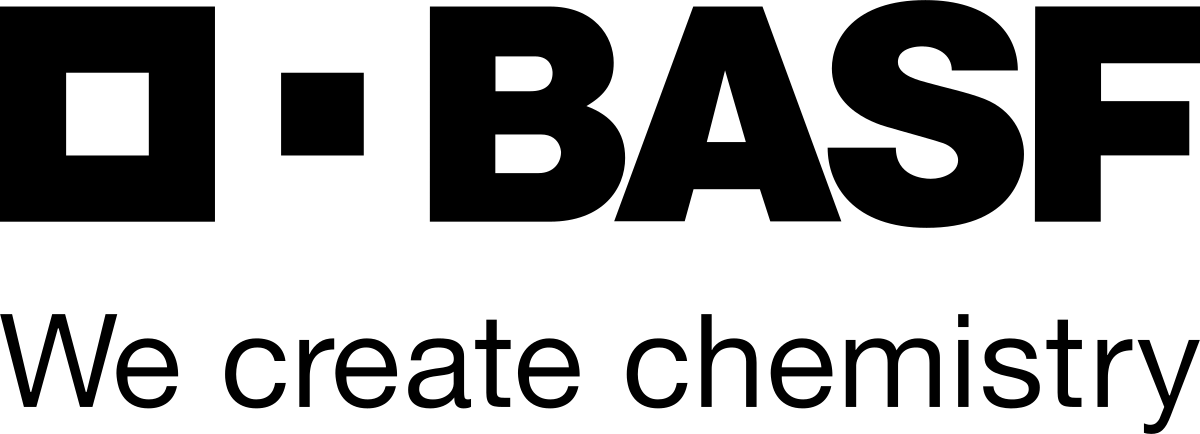 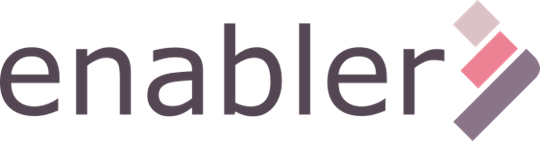 x
x
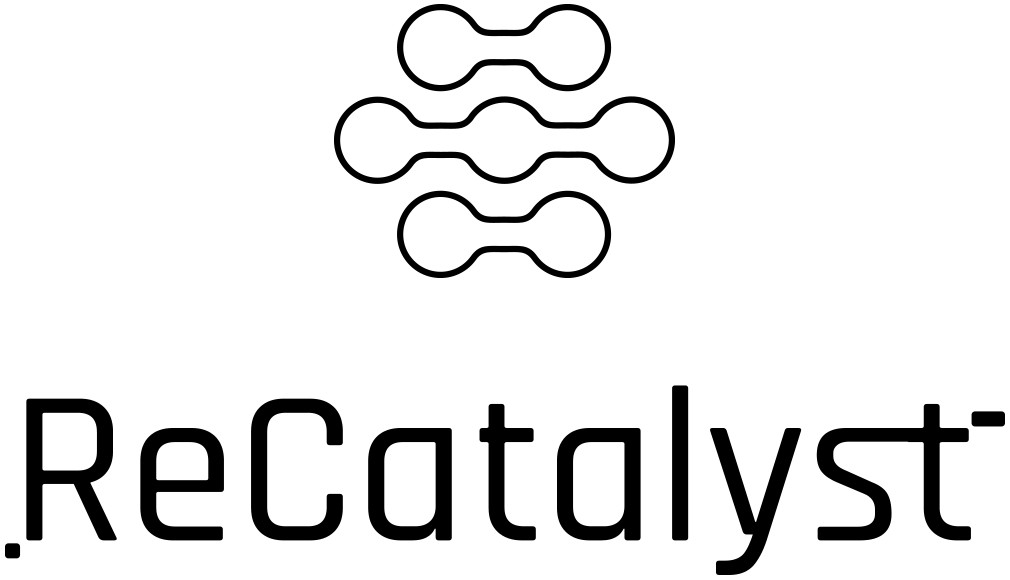 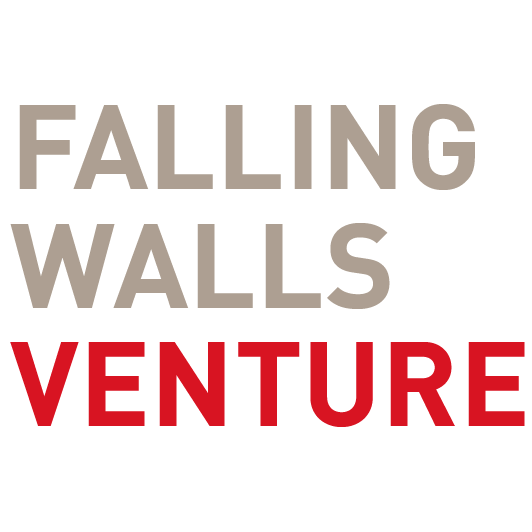 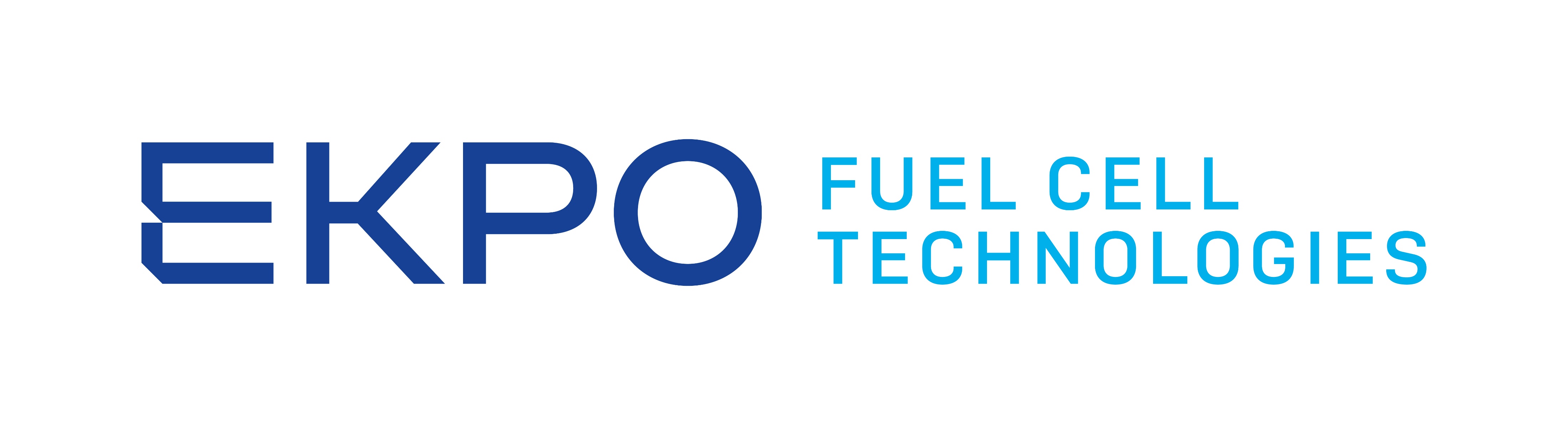 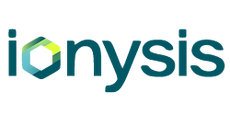 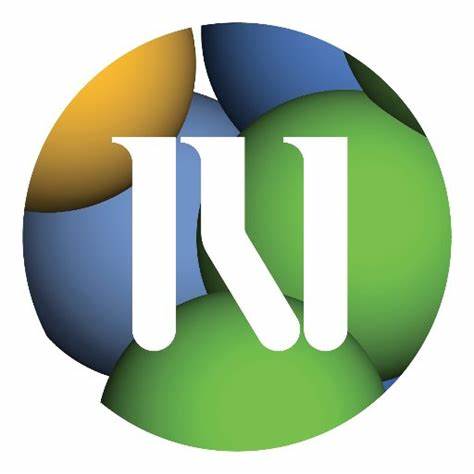 Falling Walls Venture winners
x
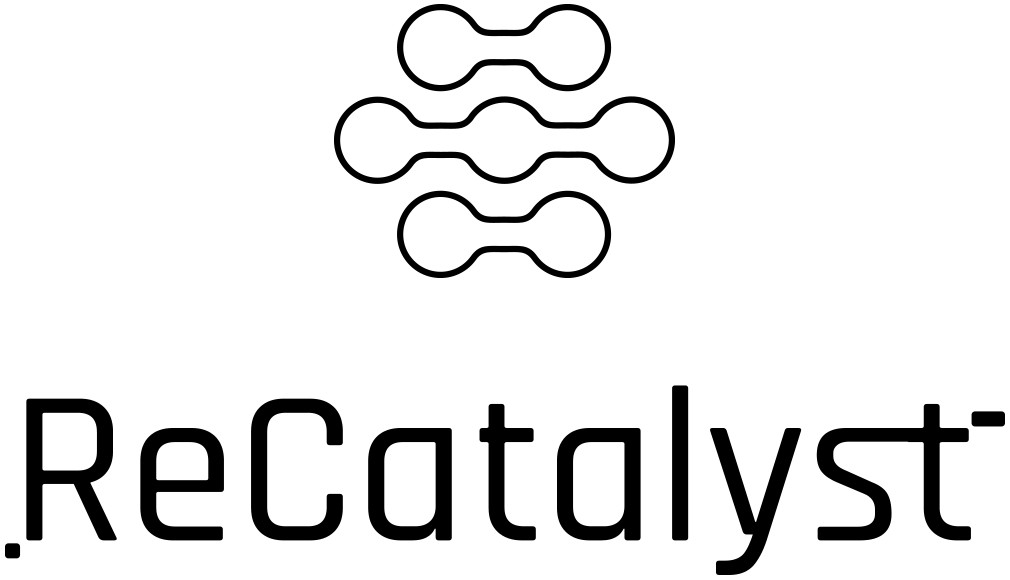 Seed round closed
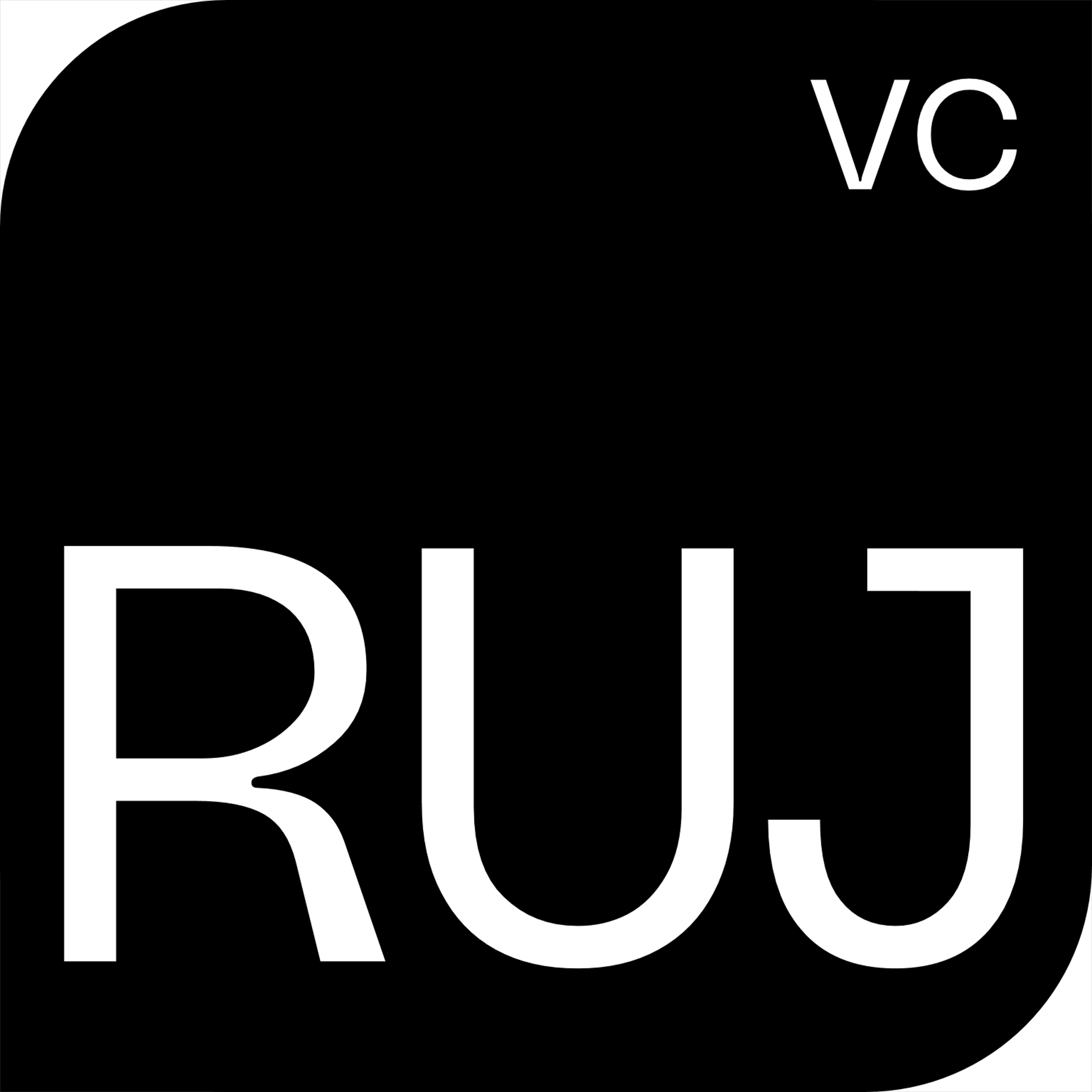 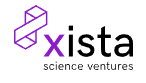 Top 10 hydrogen energy tech challengers
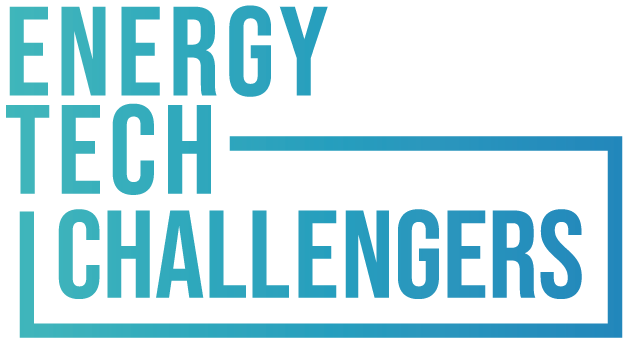 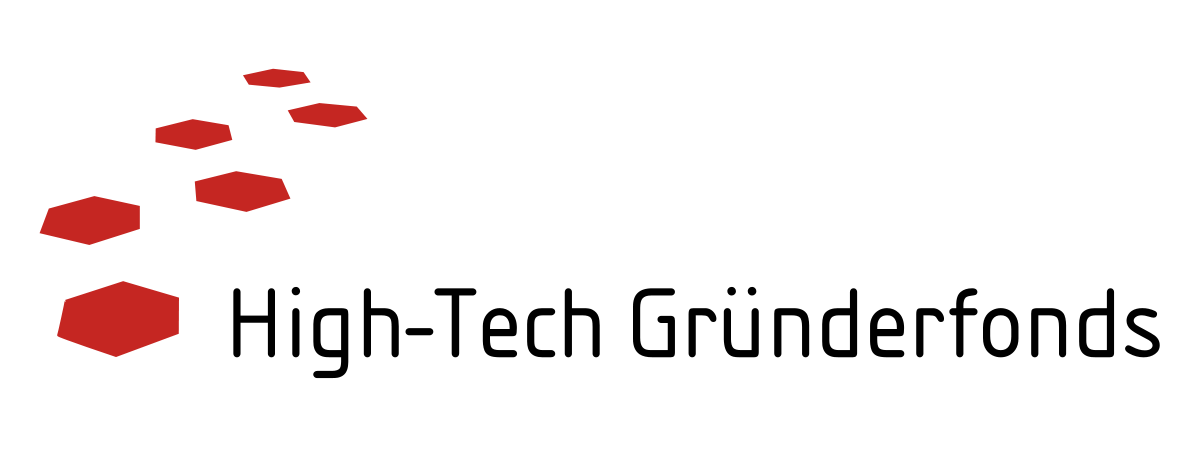 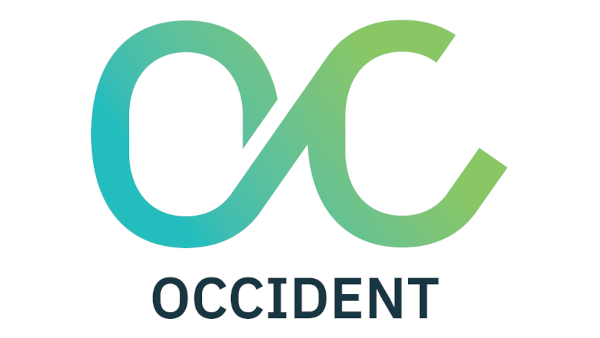 Shortlisted for Hydrogen Industry Roundtable & Sustainability22
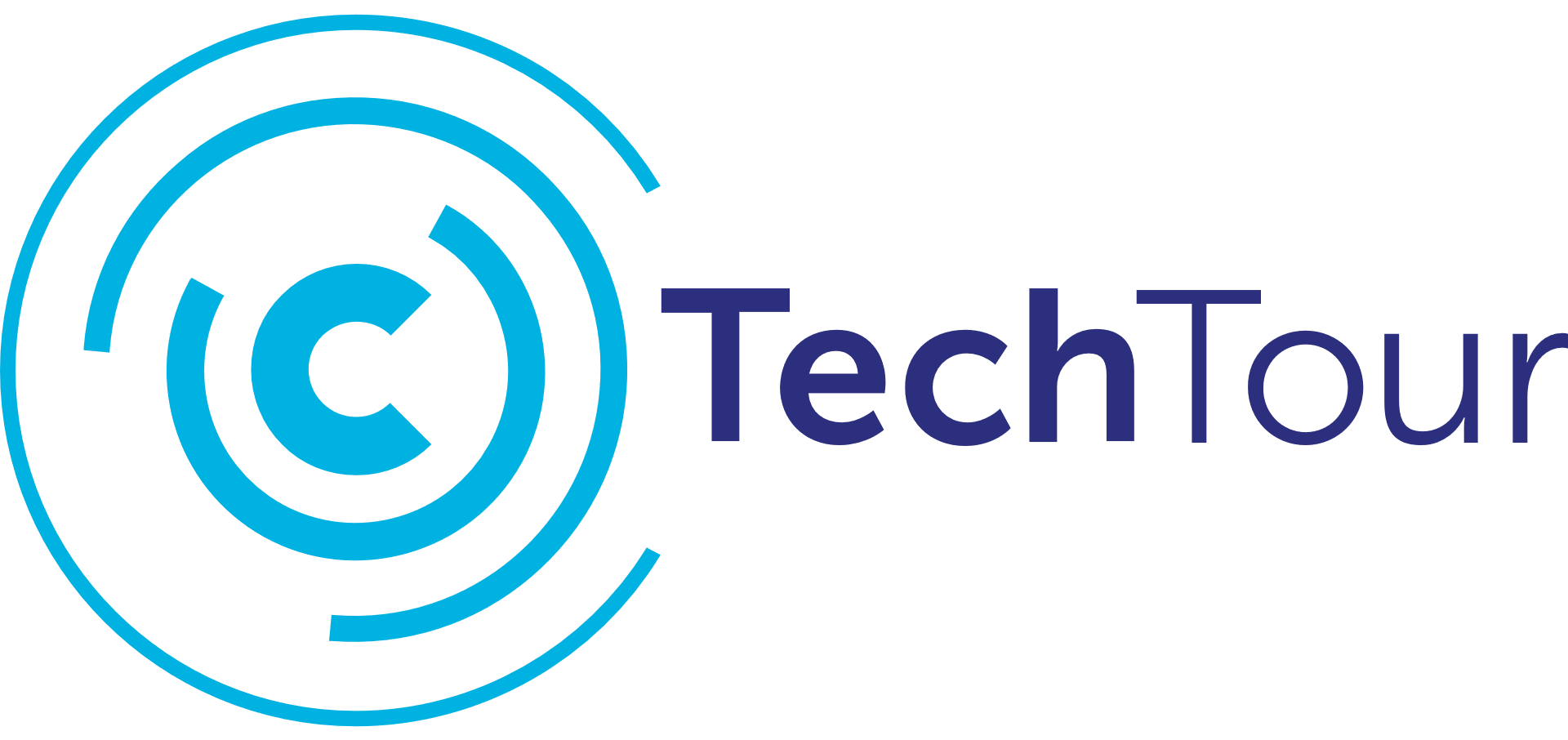 The Founders and the Team
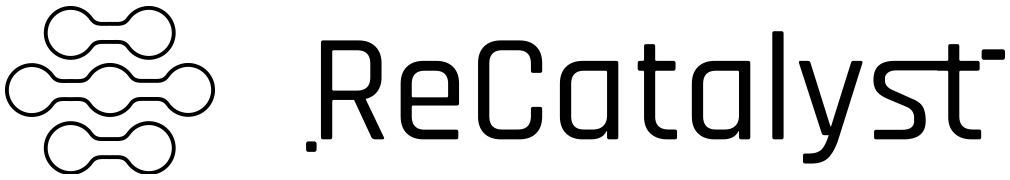 with over 5 years of track record
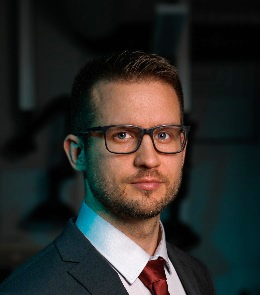 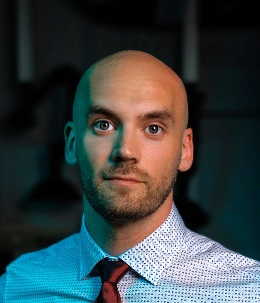 Seed investors
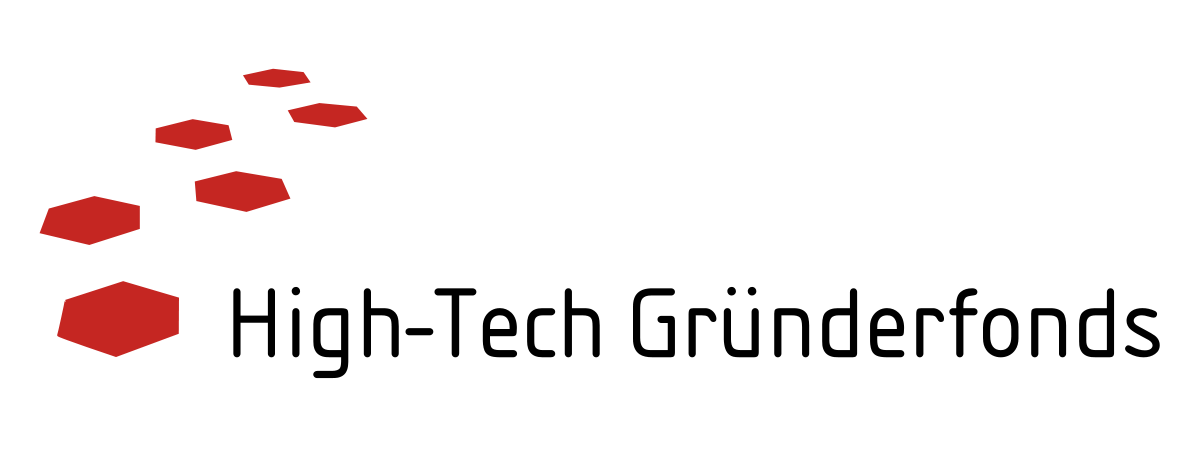 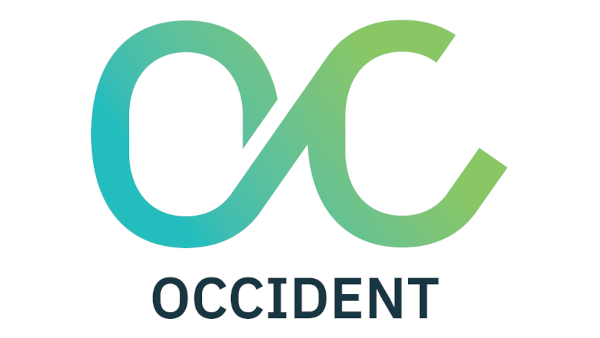 Matija Gatalo, PhD
Co-founder, CTO
Main inventor of ReCatalyst’s technology that originated from his PhD, 10+ years of experience in development of fuel cell catalysts, main inventor of 2 patent families, numerous PhD awards, in total over 15 awards & recognitions
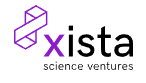 Tomaž Bizjak, MPhil
Co-founder, CEO
Deep-tech translational set of skills from the University of Cambridge, shortlisted finalist for Cambridge Entrepreneur of the Year, and GapSummit Leaders of Tomorrow in 2016. Led the tech transfer office, achieved numerous Start-up awards and prestigious commercialisation grants.
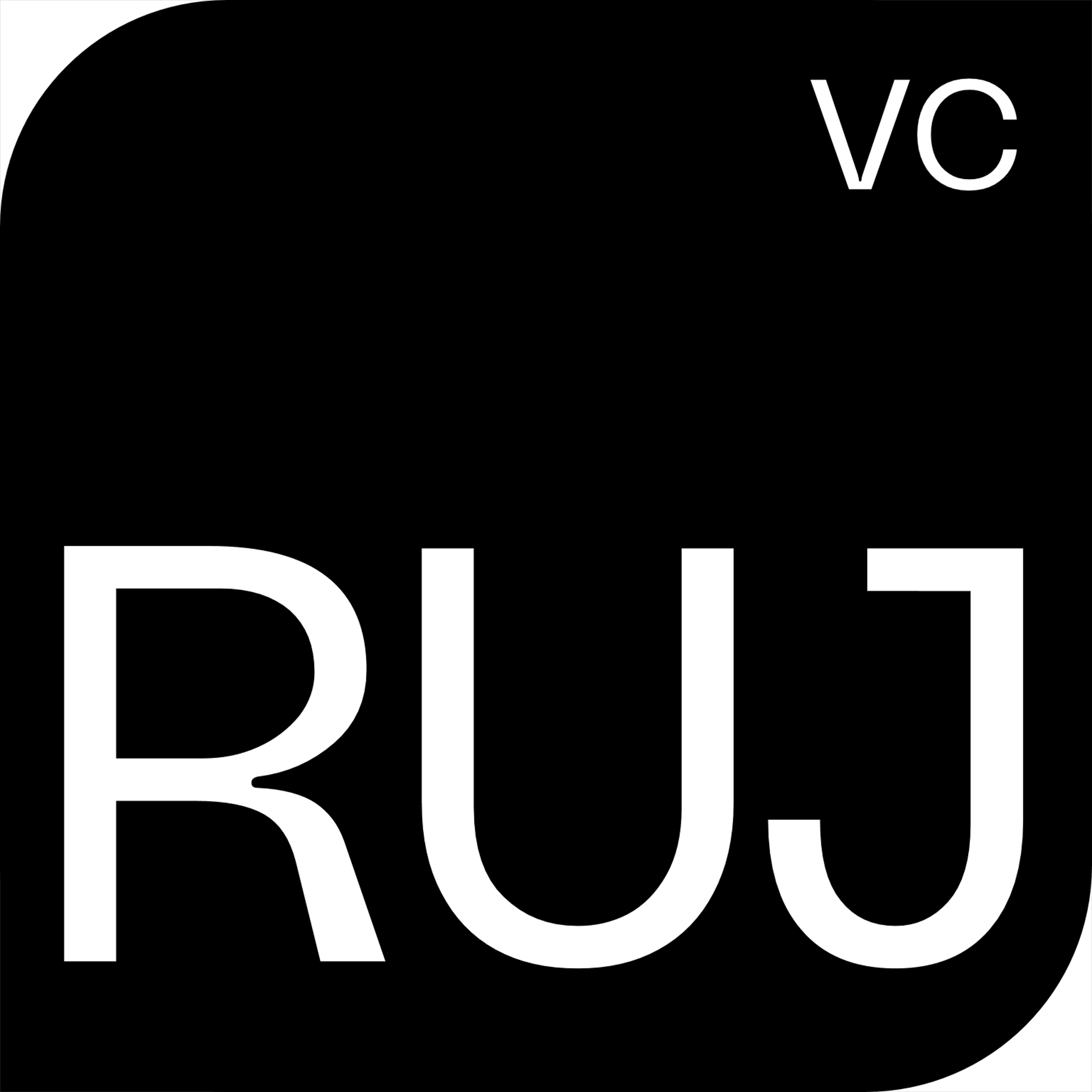 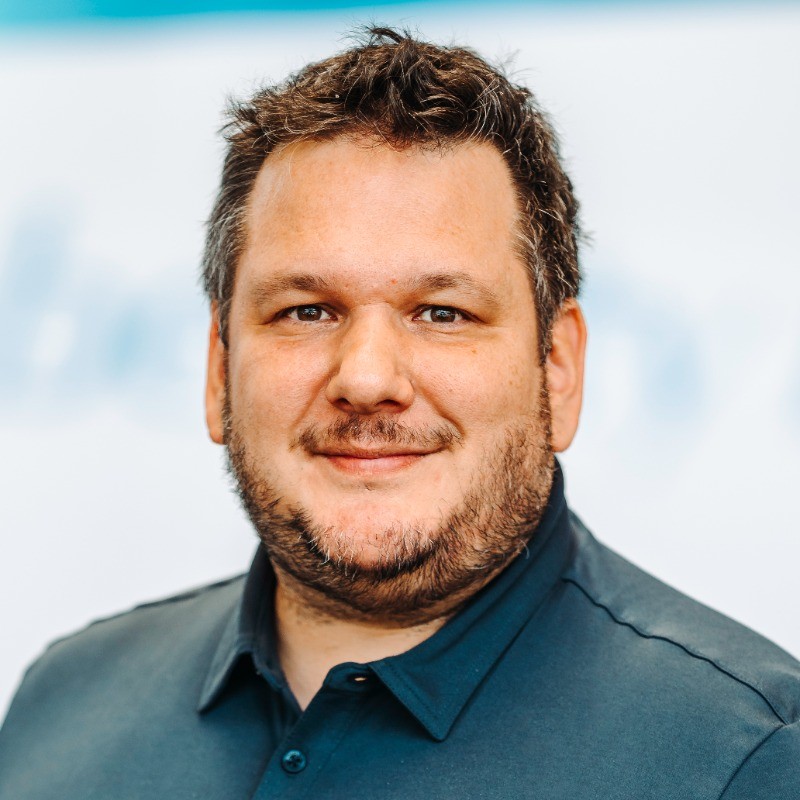 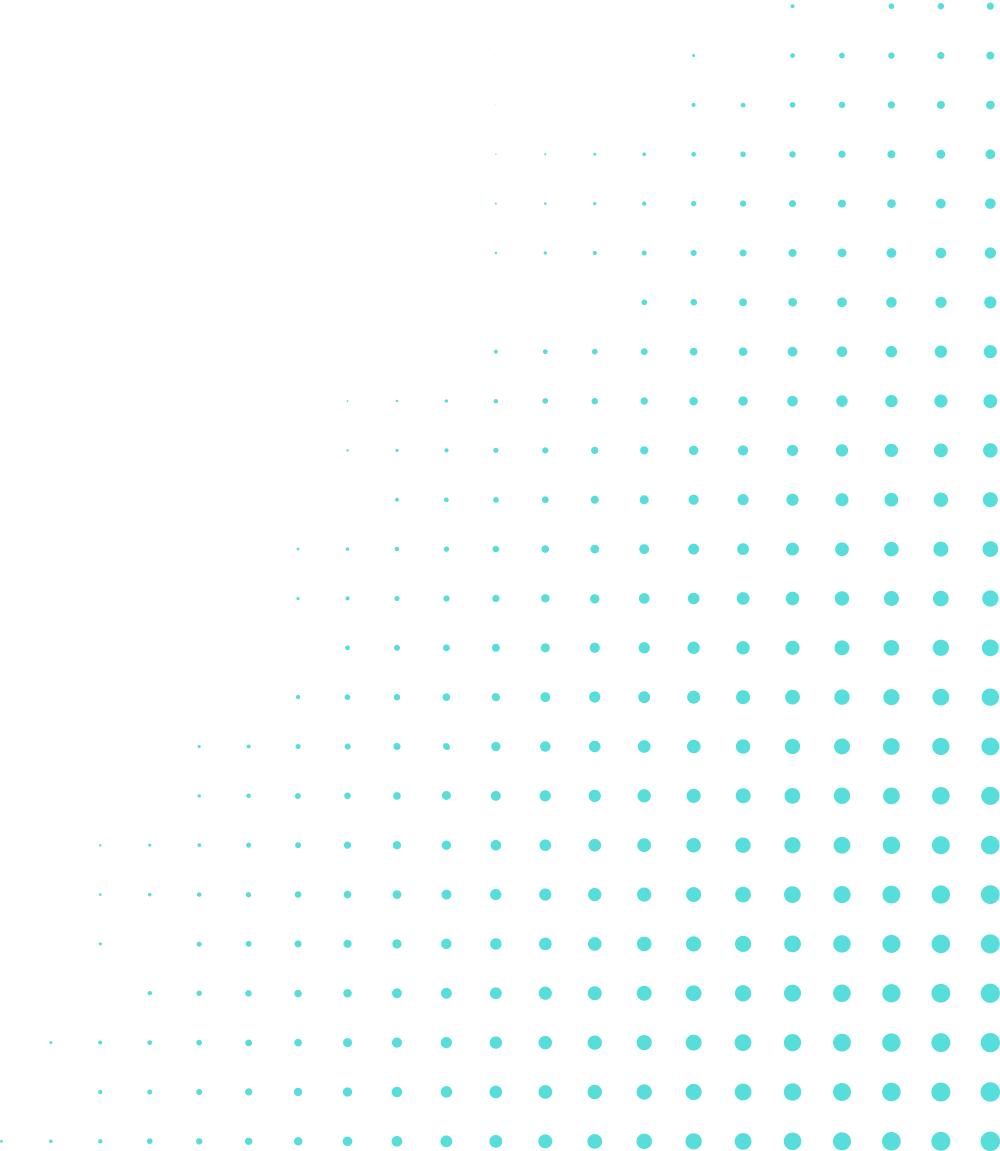 Tine Tomažič,  CTO of Pipistrel 
(business angel)
16 personnel
11 full-time employees across business development, engineering & production, and product development

5 seconded professionals in financing, business operations, and legal
Advisors
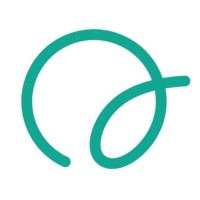 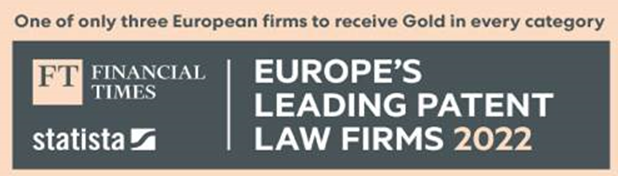 Jerneja Lončar, MBA
With outsourced partners such as                   Haseltine Lake Kempner IP firm
Over 20 industrial clients from 5 out of G7 economies
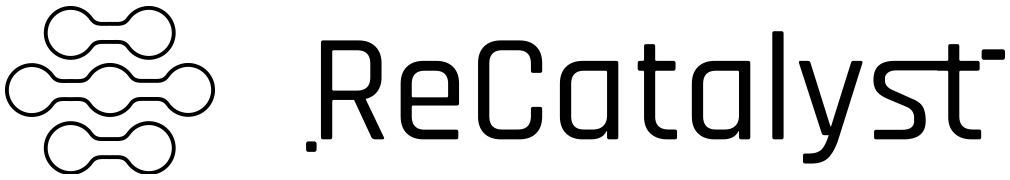 we work and collaborate across the whole Fuel Cell value-chain
Power-train & end-product manufacturers
Fuel Cell stack & system manufacturing
Catalyst coated membrane (CCM)/MEA production
Raw Materials (platinum, cobalt, carbon support)
Components’ production
We fit here
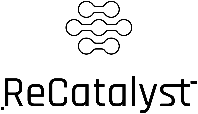 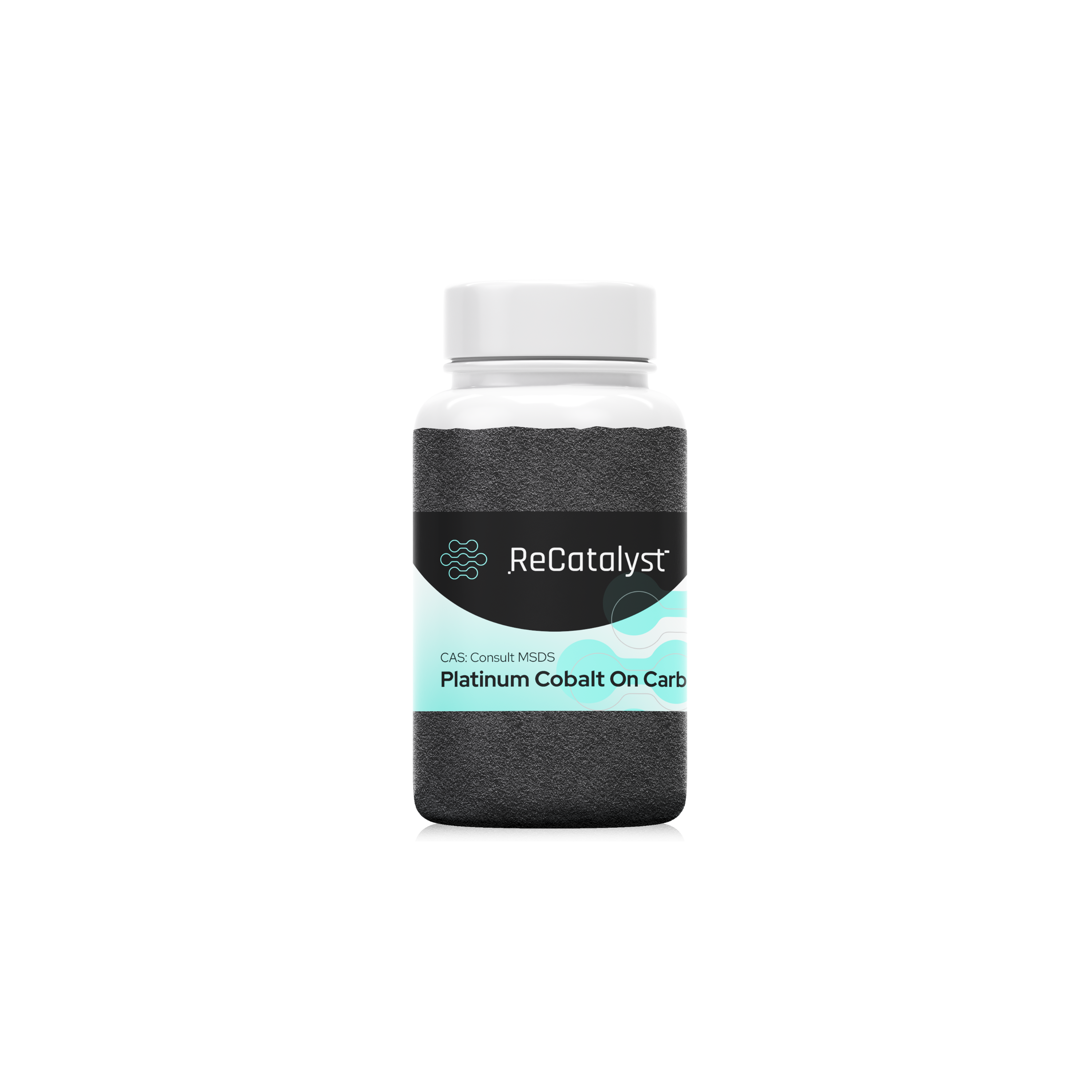 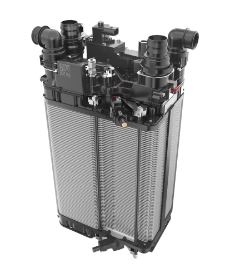 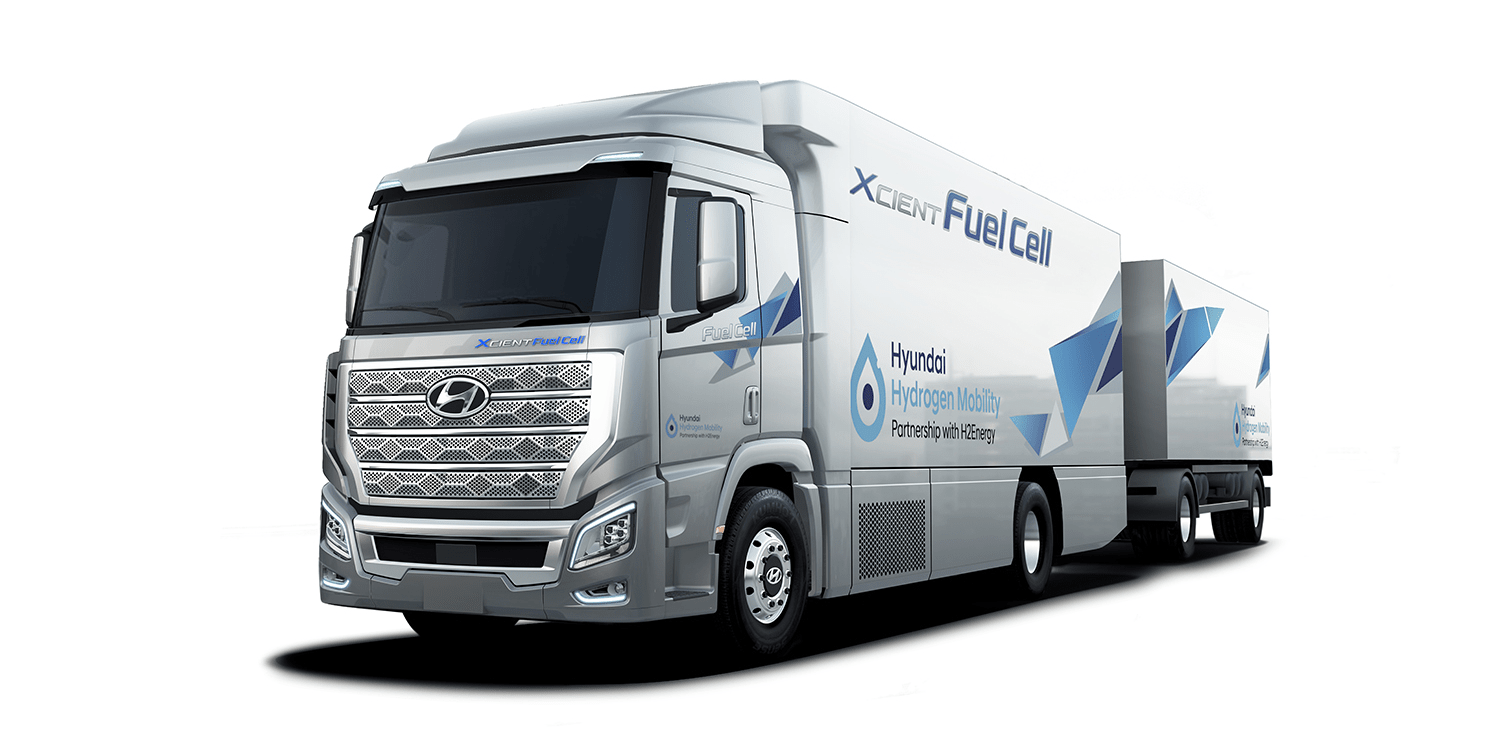 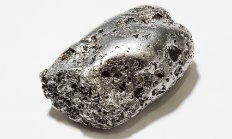 2
1
3
5
4
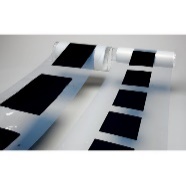 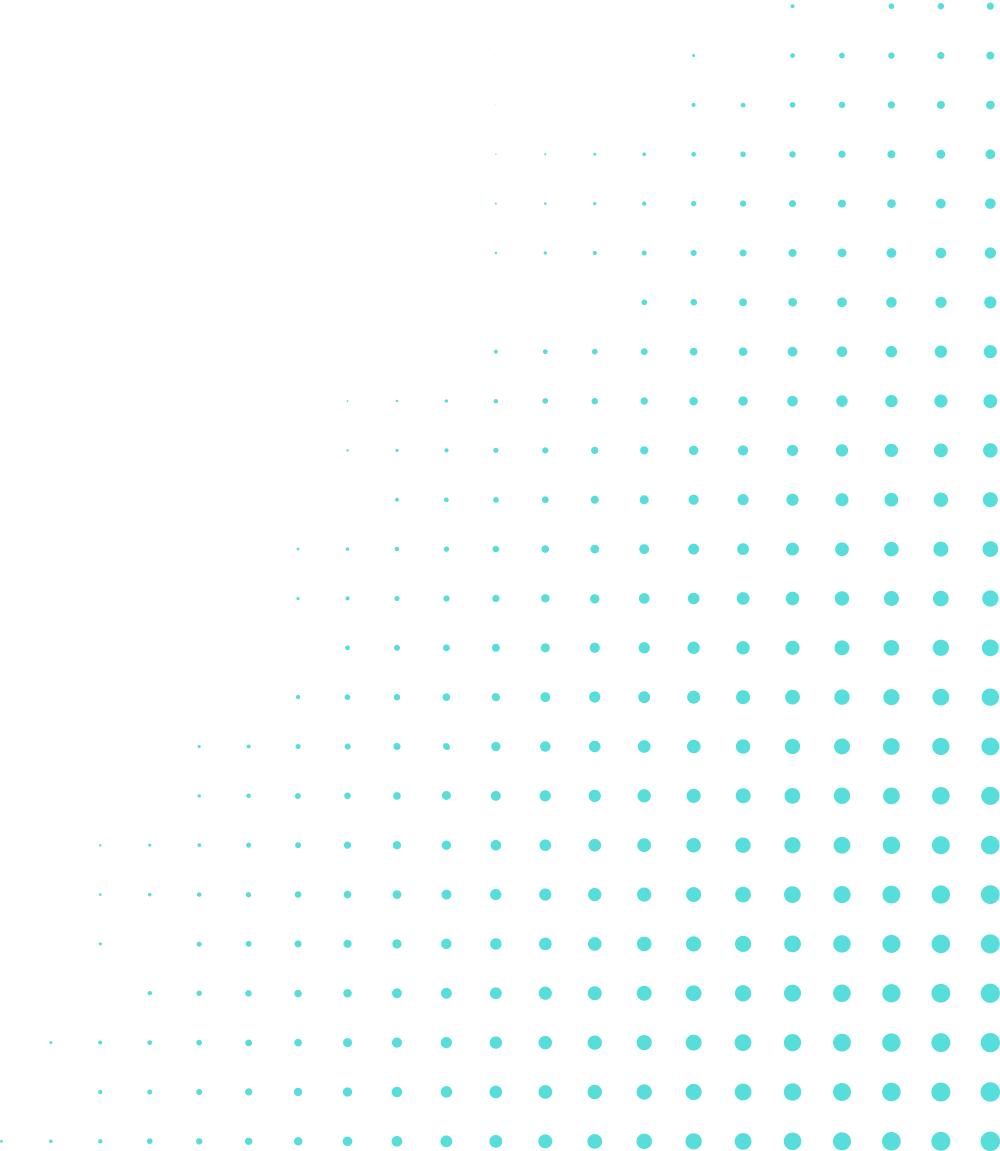 Our catalyst production nano-tech platform
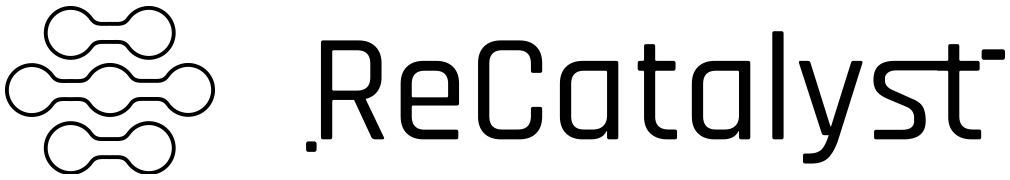 is being scaled-up with the fuel cell product ready to reach the market
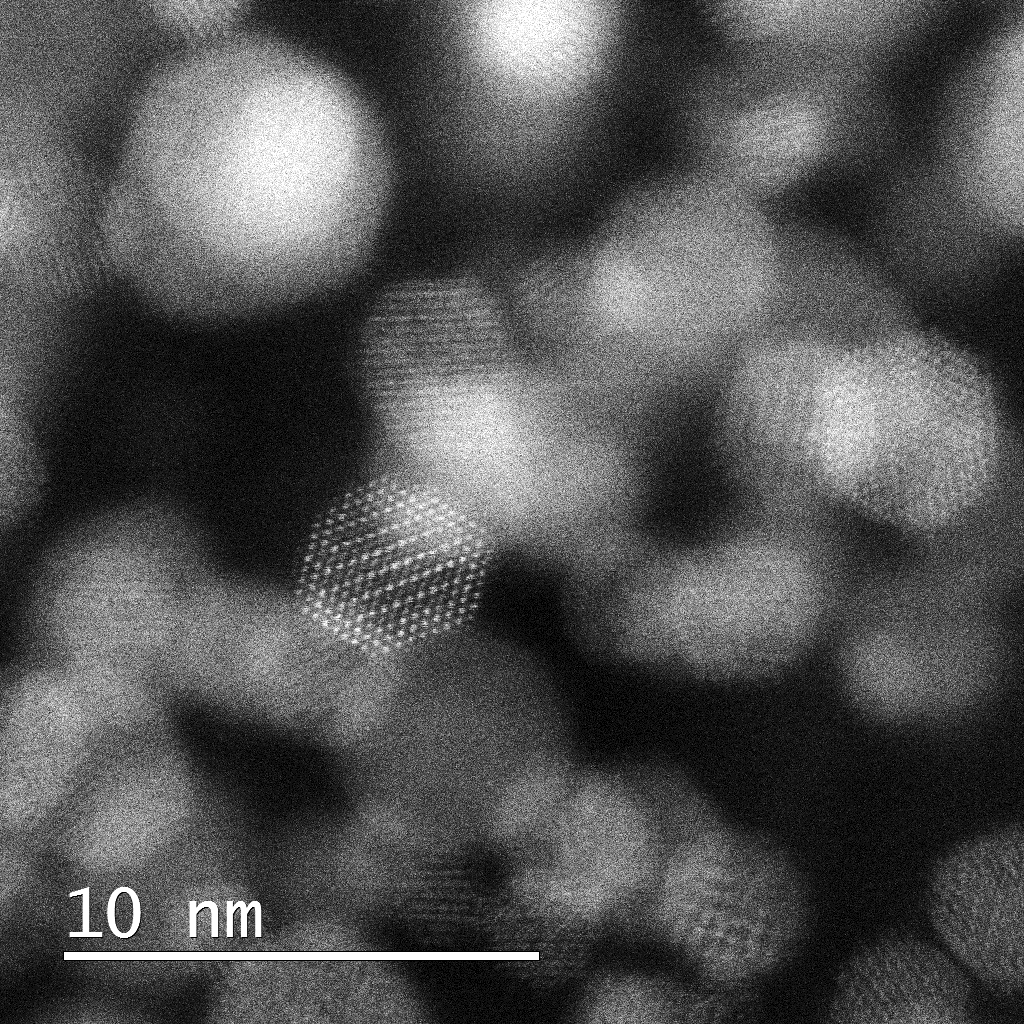 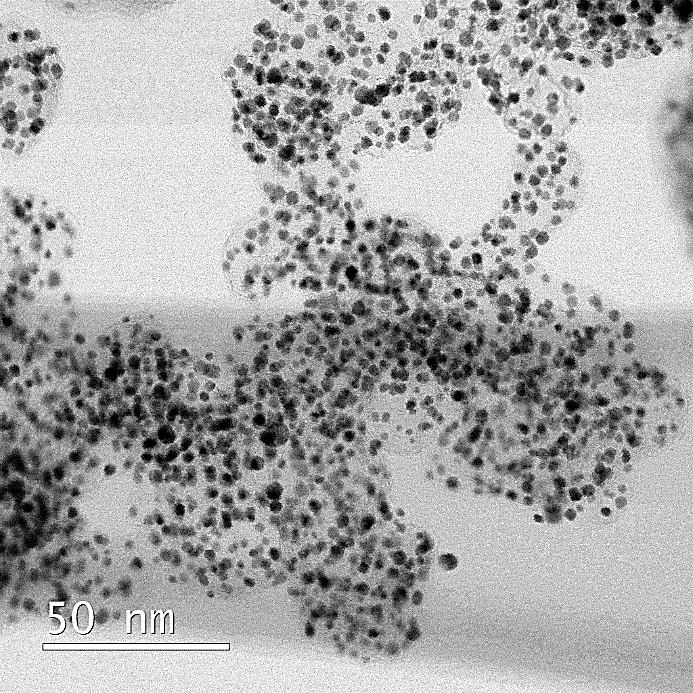 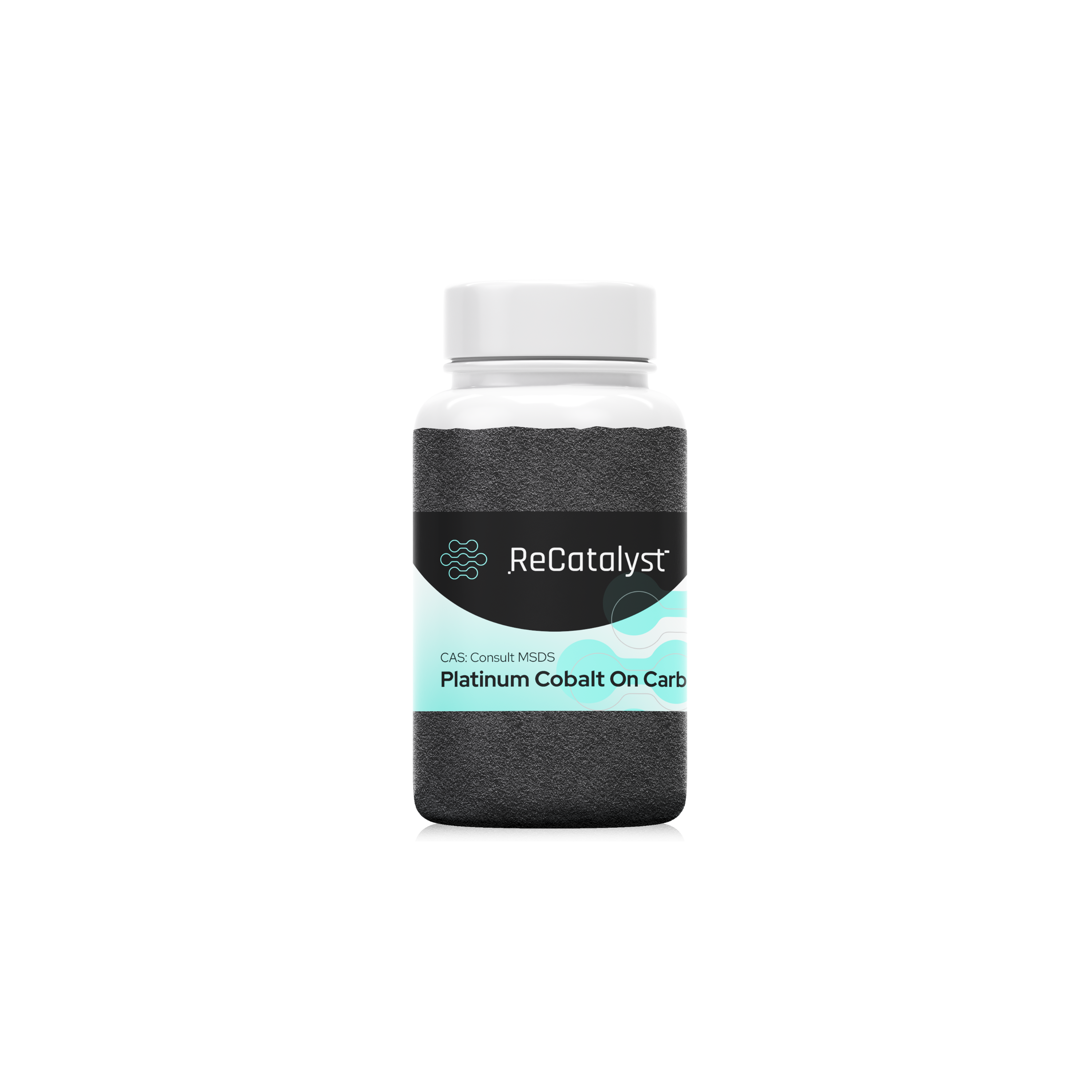 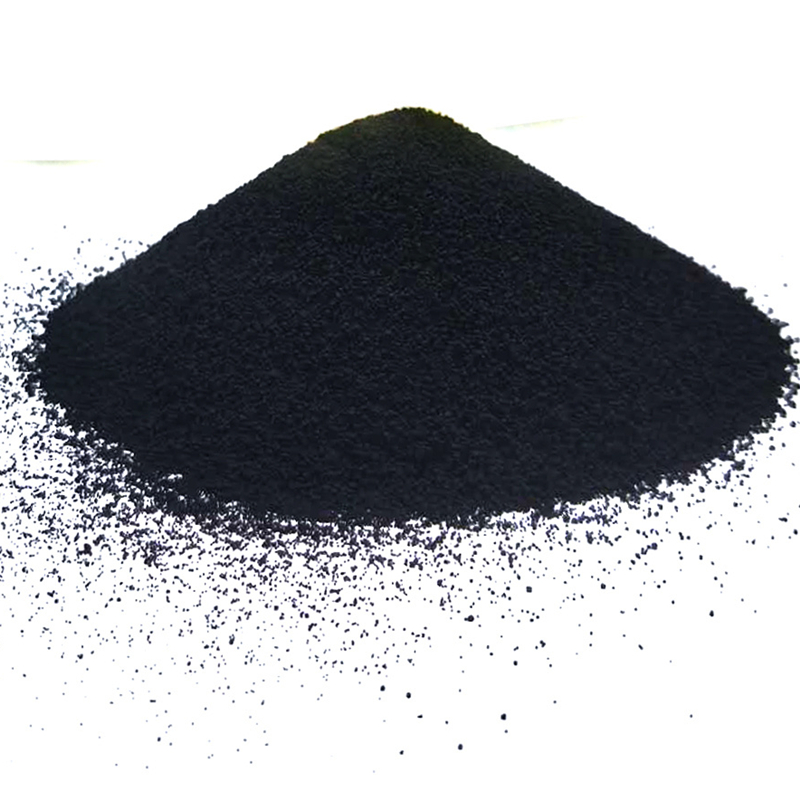 50 nm
Ordered structure of platinum & cobalt, on a carbon surface
Superior distribution of platinum-alloy nanoparticles
From pilot projects to commercial applications
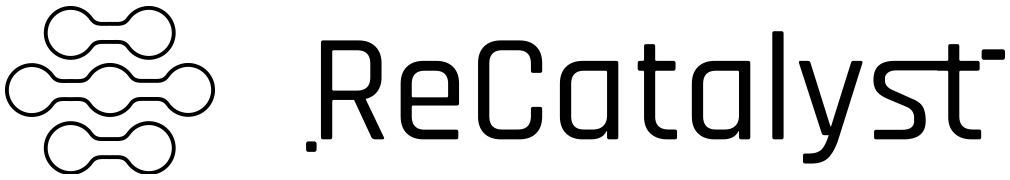 the market is developing and growing
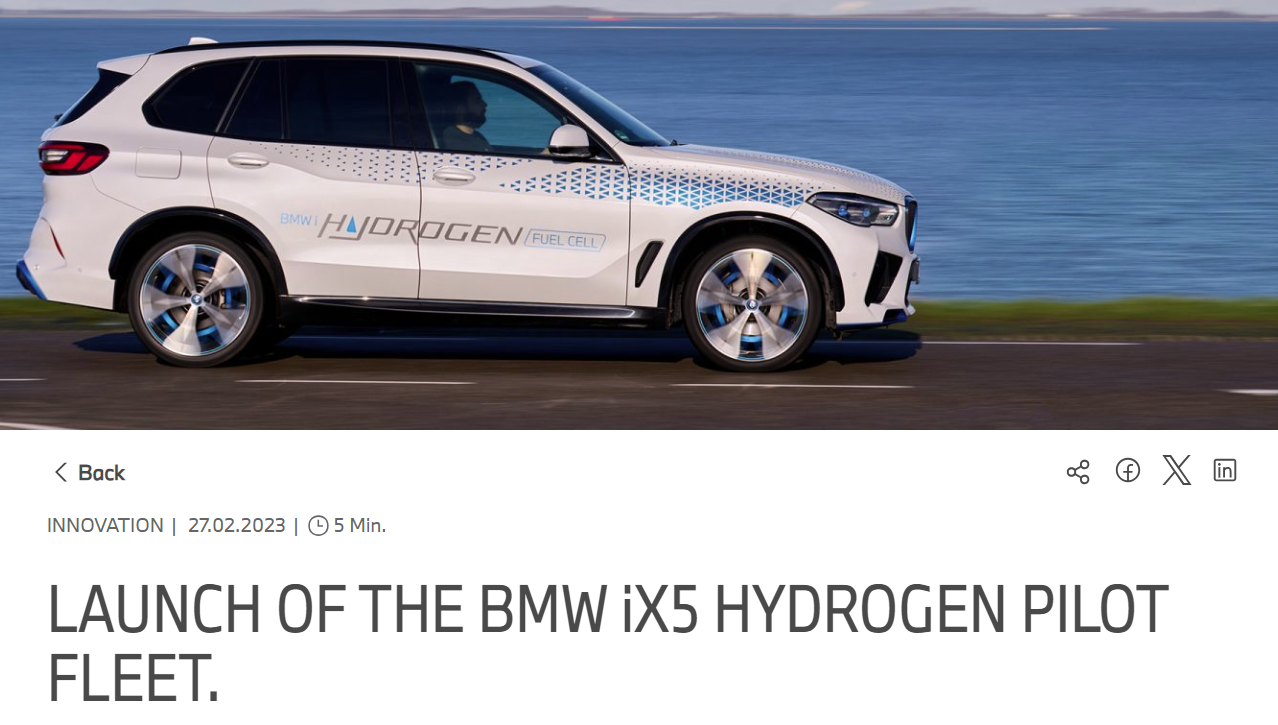 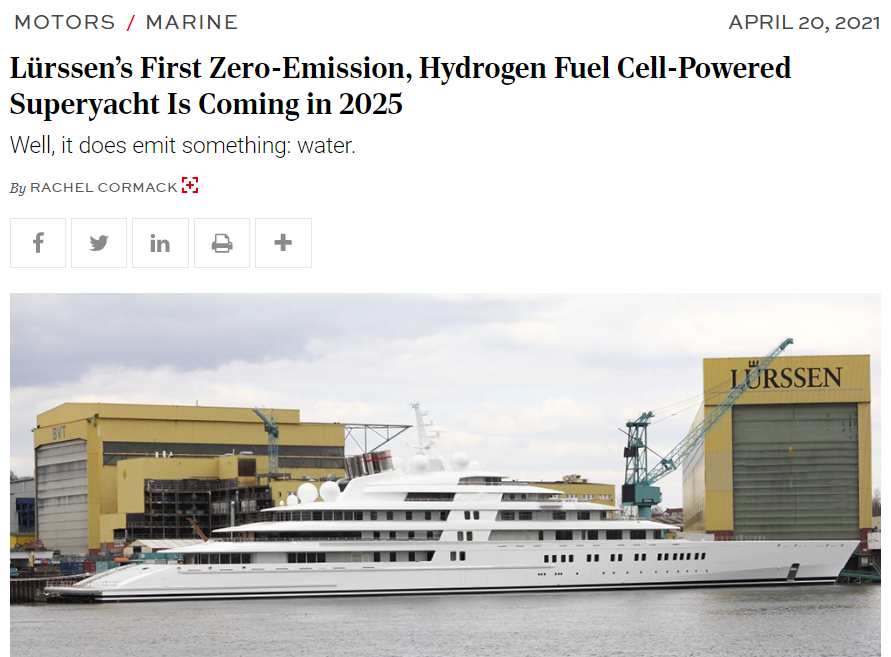 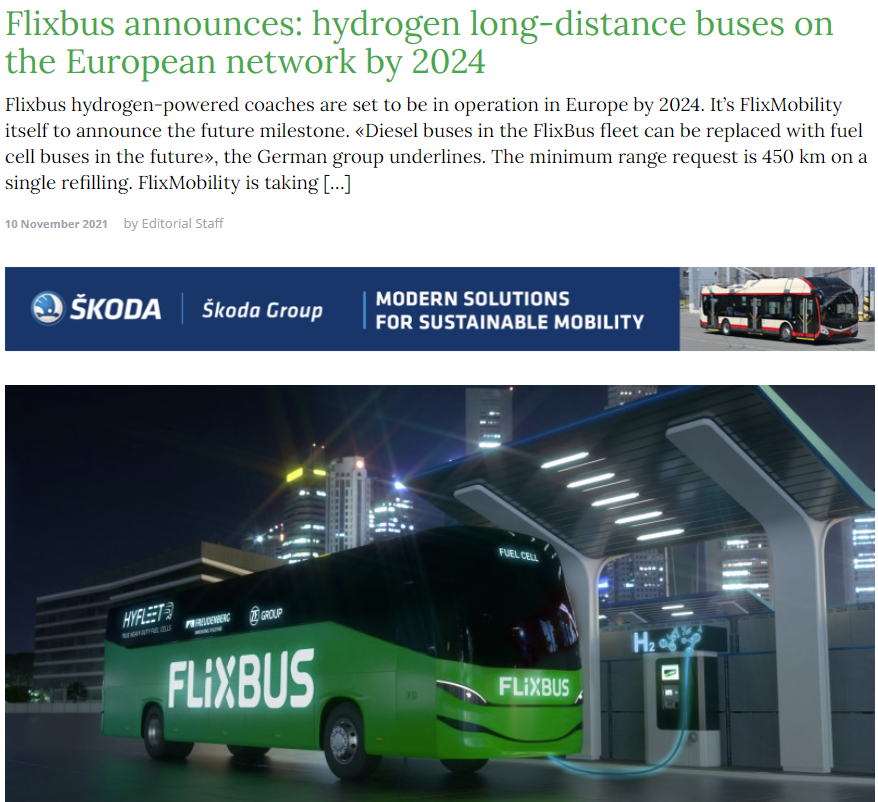 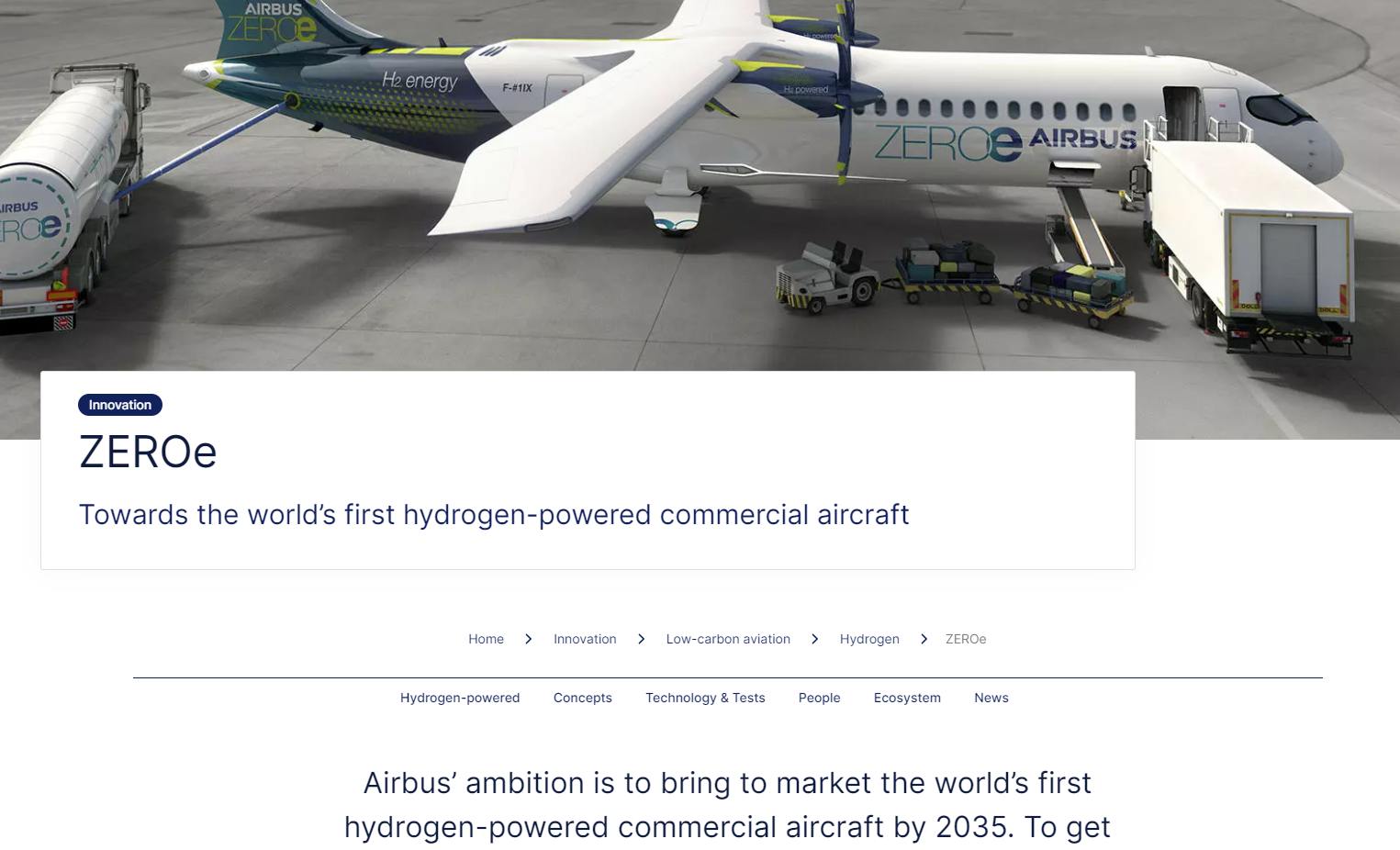 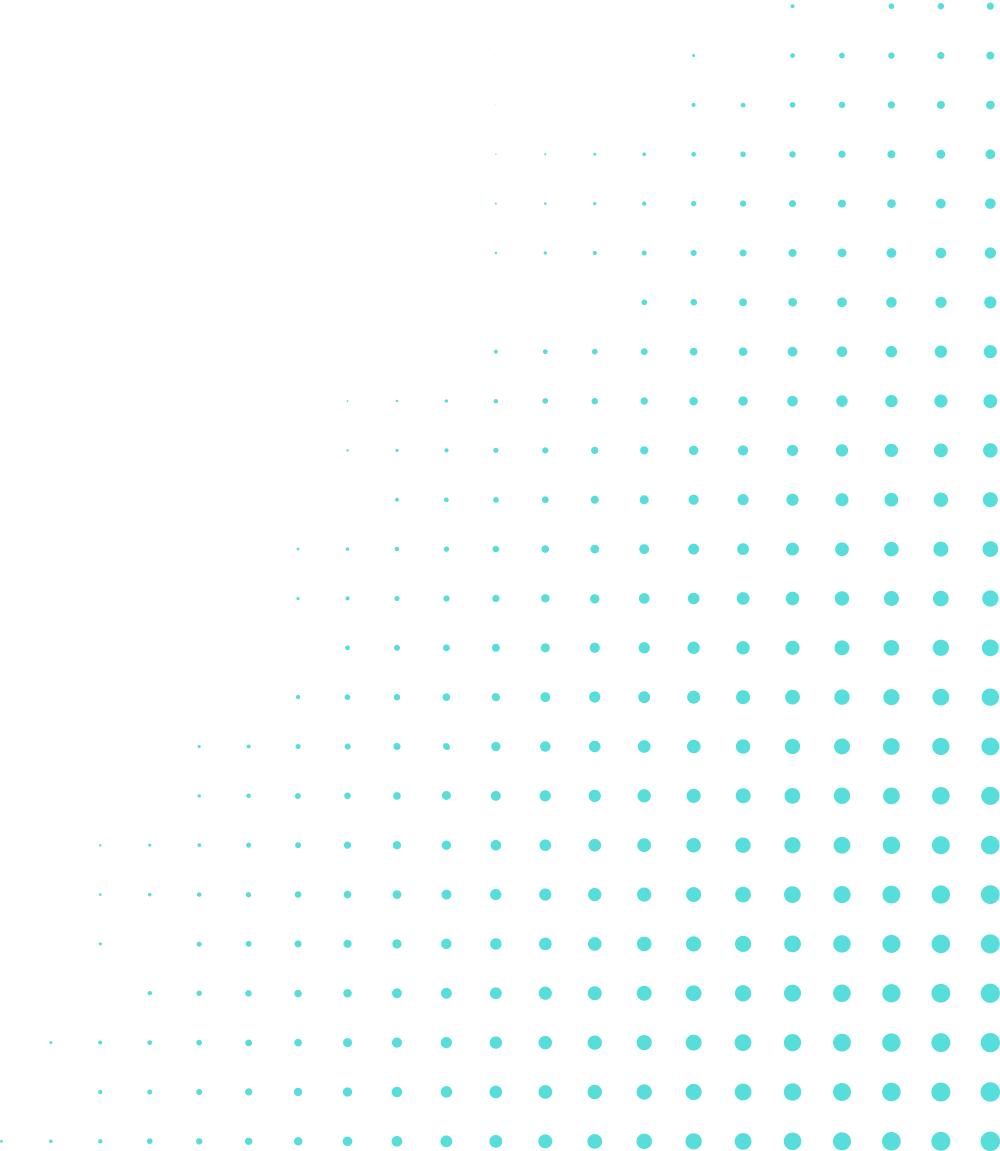 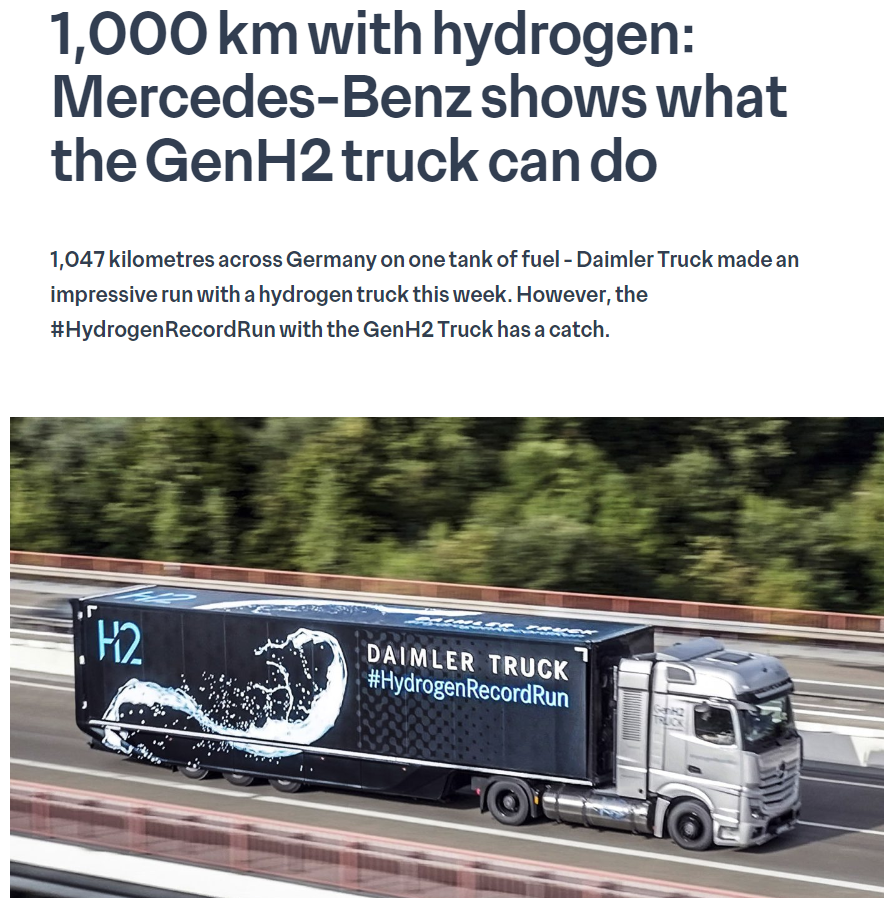 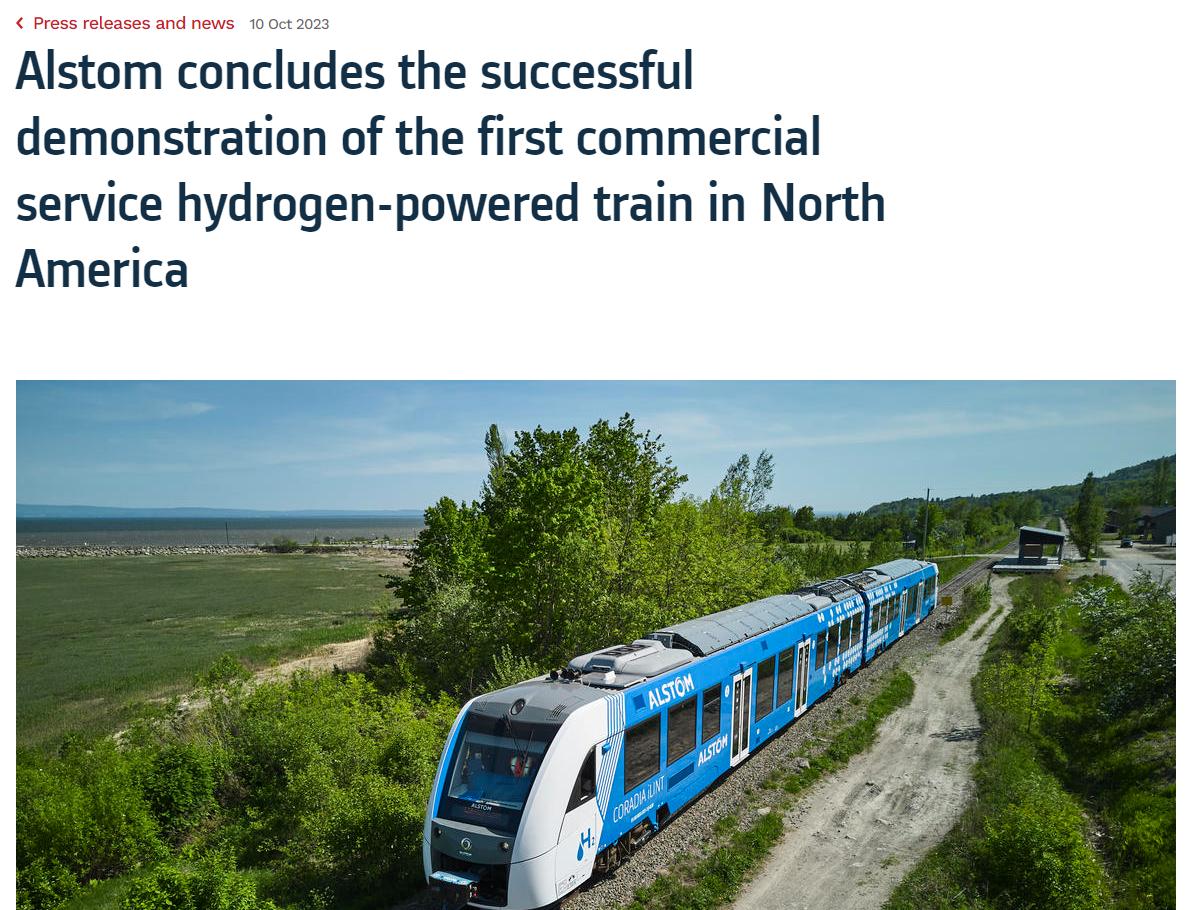 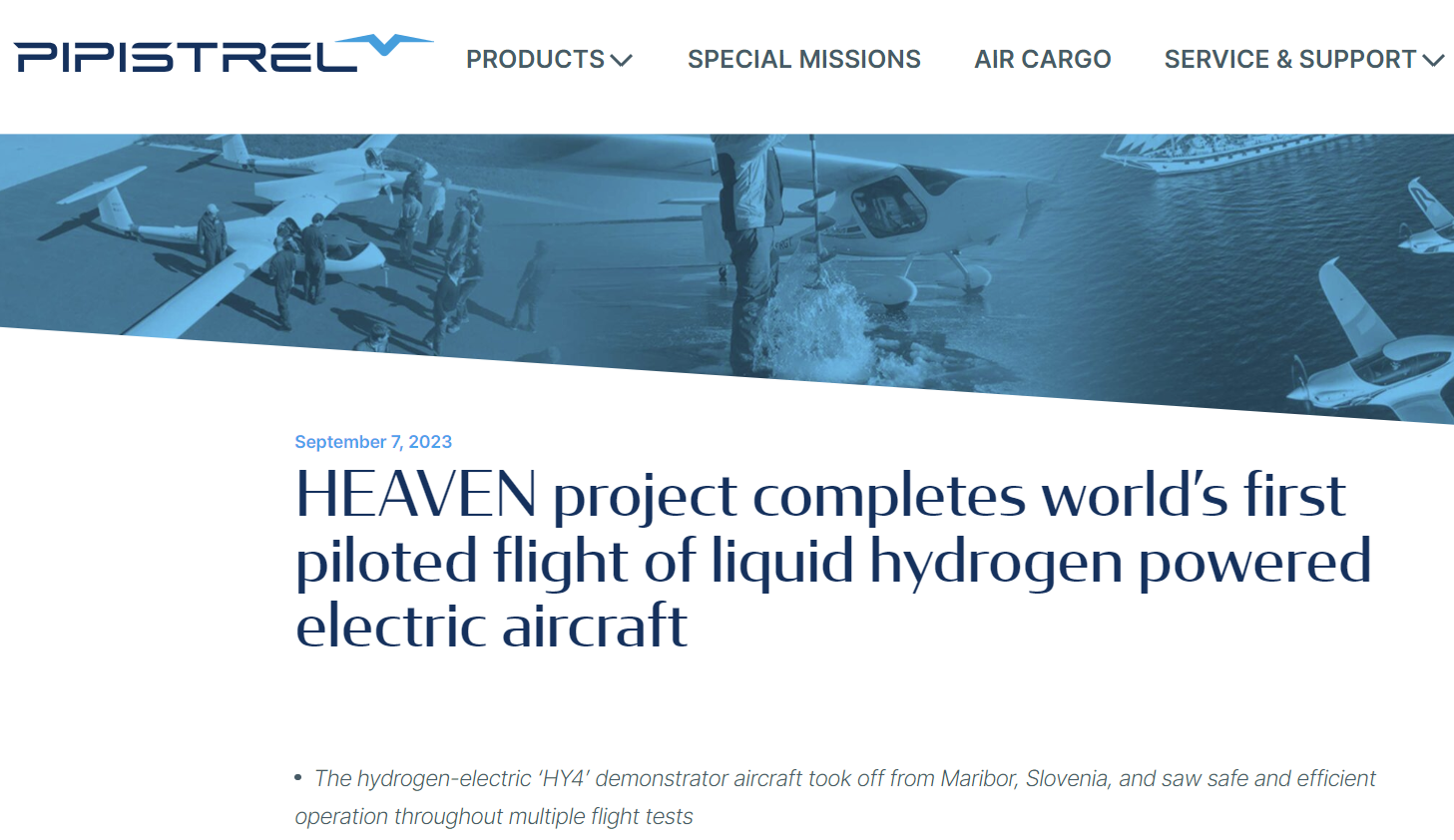 The heart of each fuel cell is a Membrane Electrode Assembly (MEA)
+
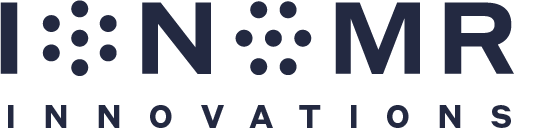 (Subcontractor)
Fuel cell stack
Membrane electrode assembly (MEA)
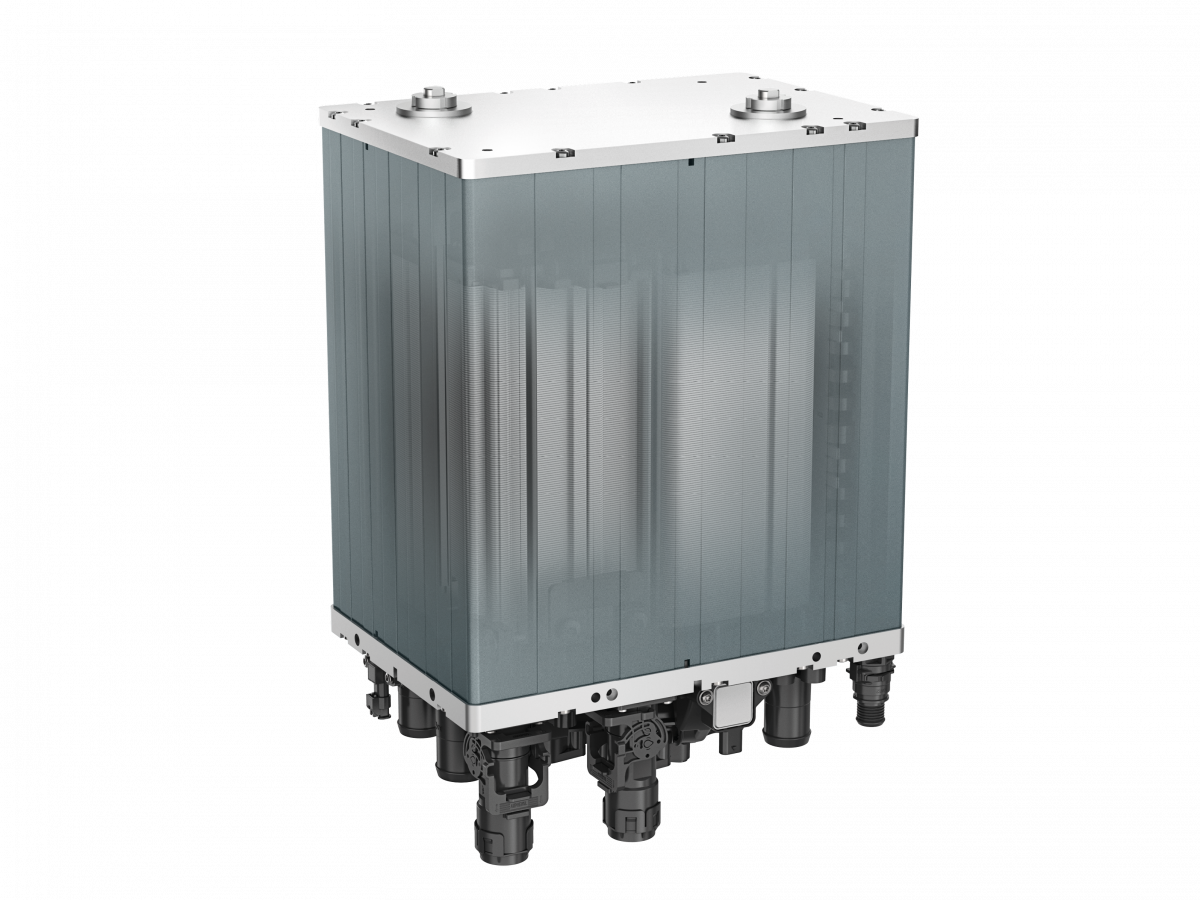 50 nm
Membrane
HORIZON-EIC-2022-TRANSITIONCHALLENGES-02
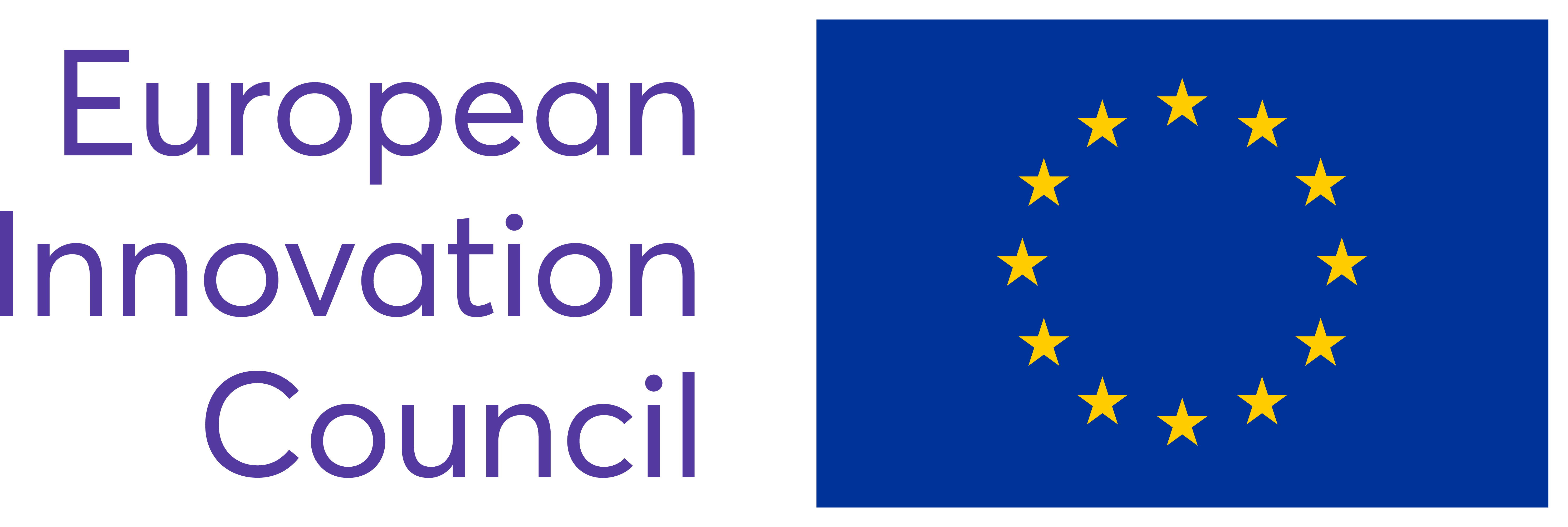 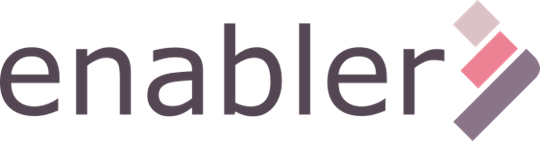 Catalyst
catalyst
Ionomer
ionomer
The current state-of-the-art MEAs have two critical problems
Fluoropolymers in membrane and ionomer (PFSA) as a huge environmental burden
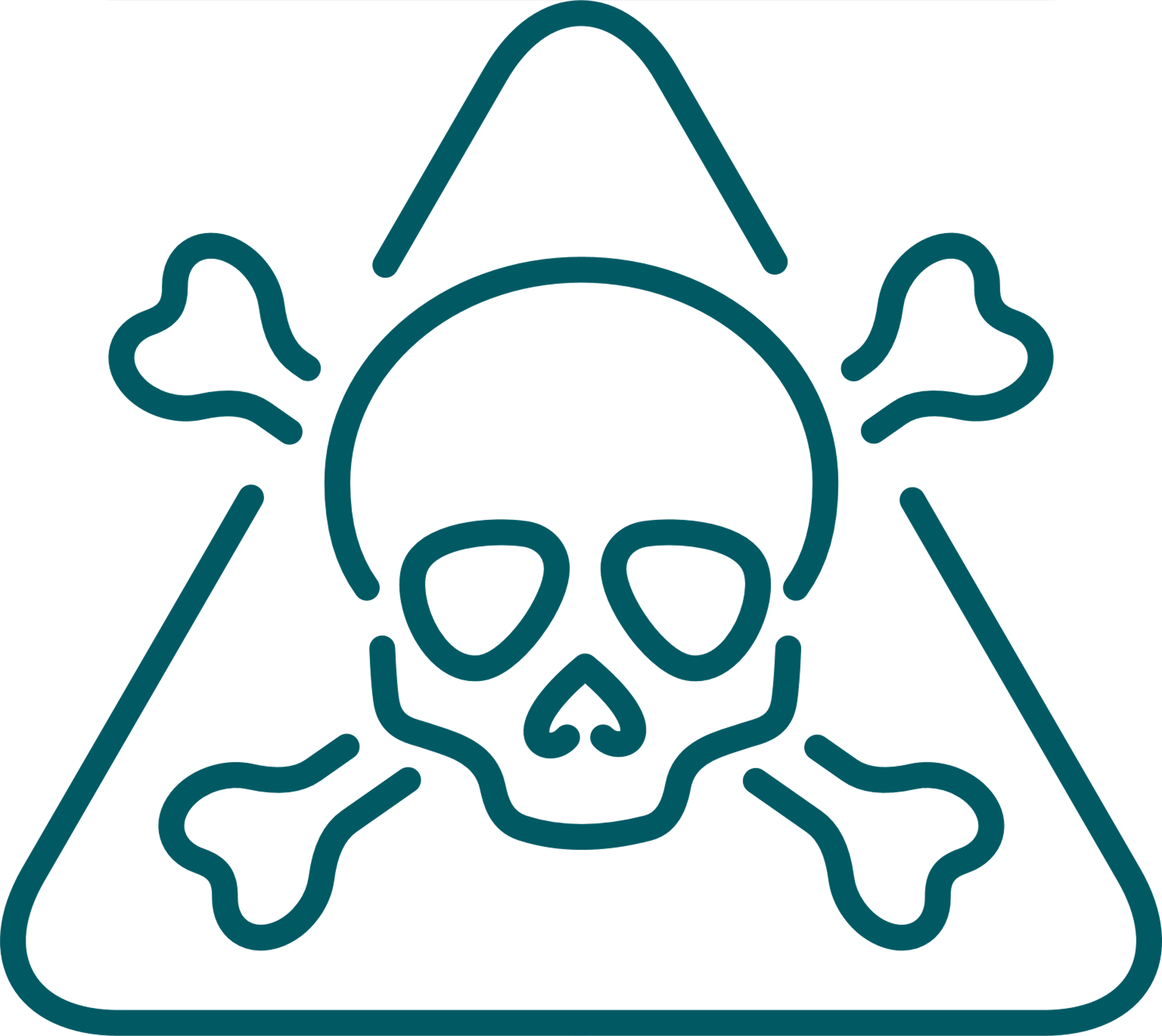 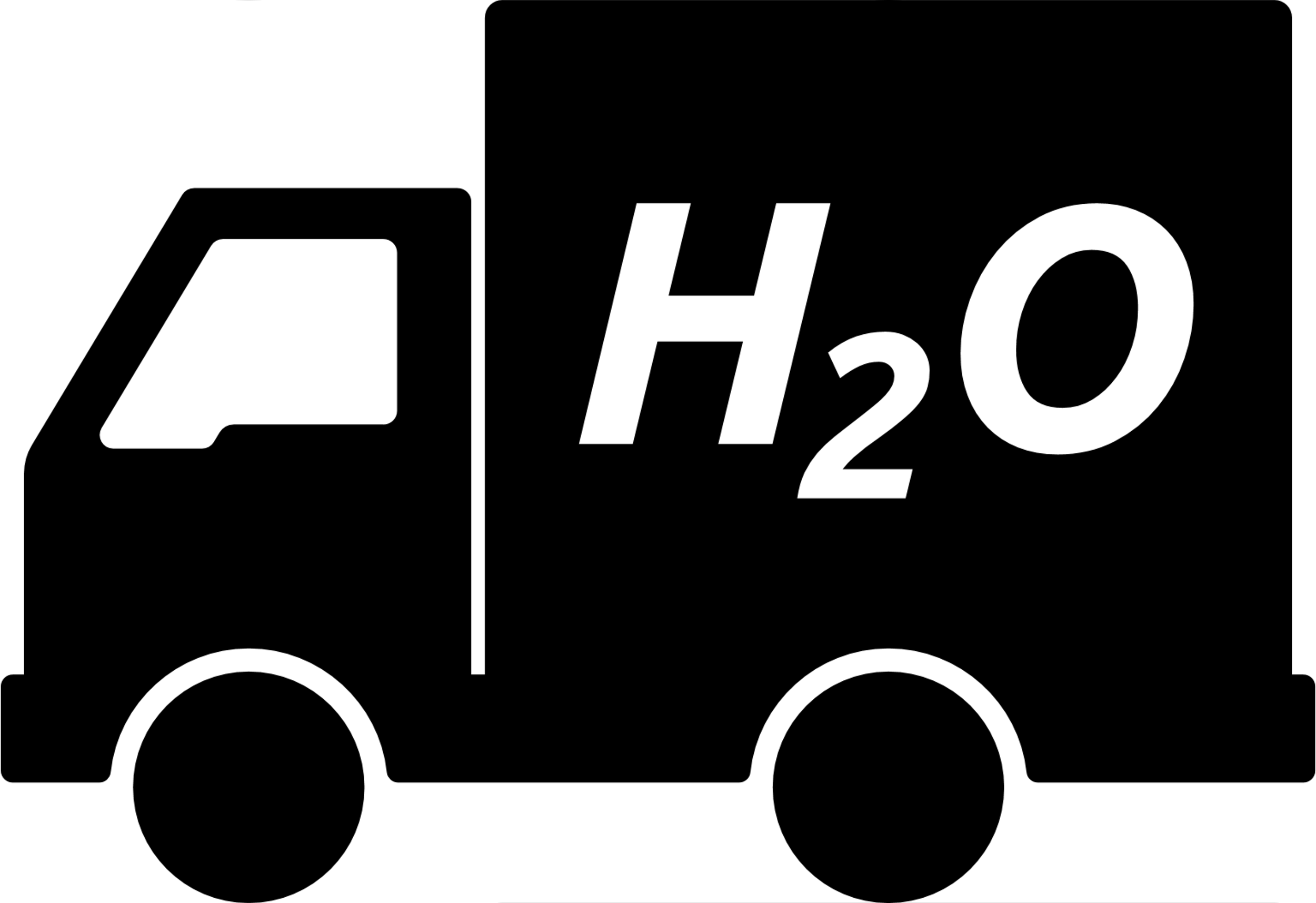 Expensive and scarce platinum in the catalyst
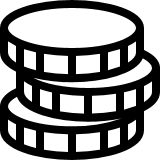 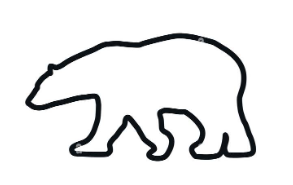 Bio-accumulating (“Forever chemical”)
Fuel cell electric vehicle
~10x!
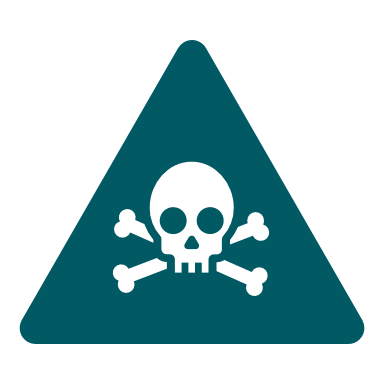 Toxic and causing serious health conditions
Platinum per vehicle
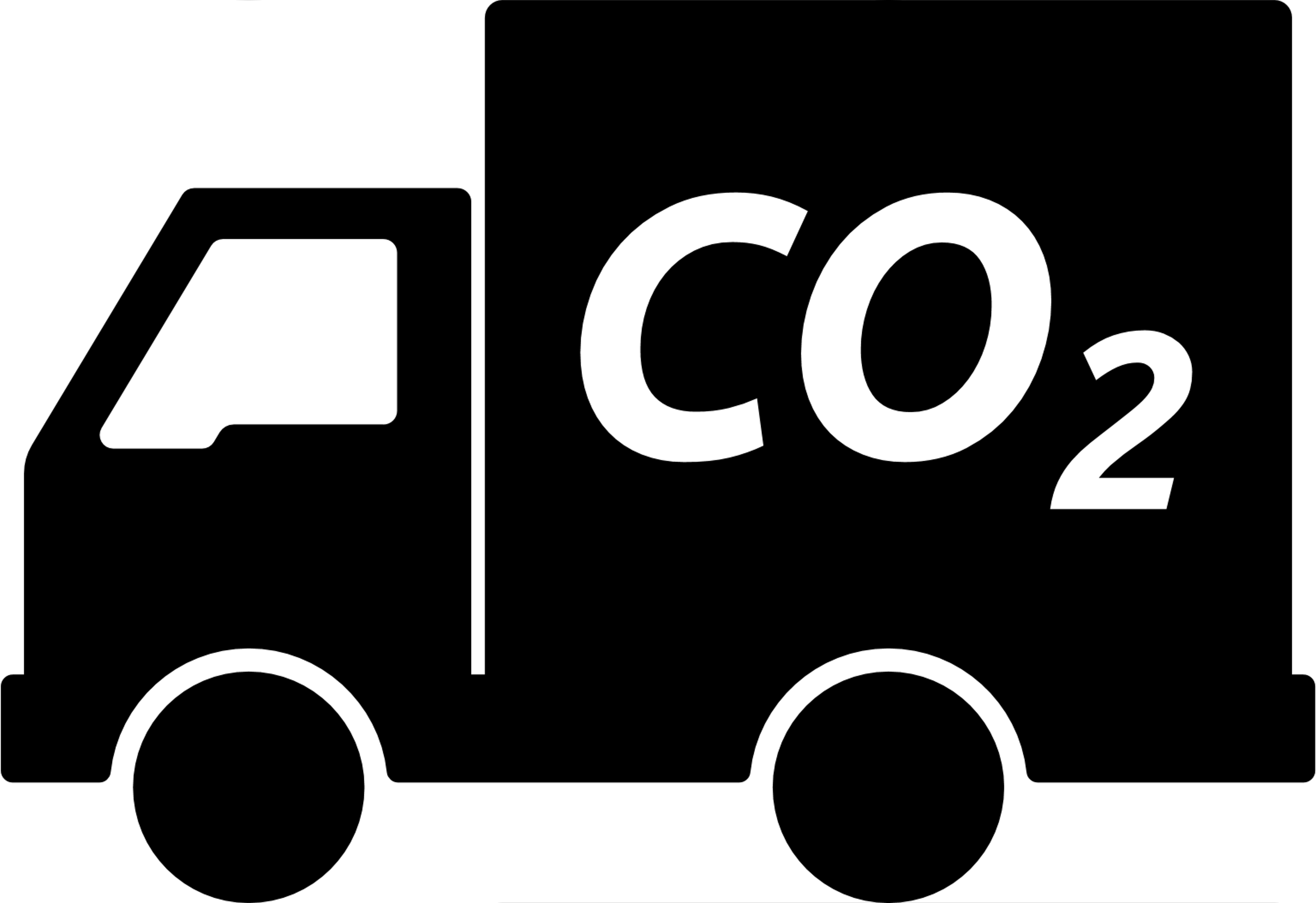 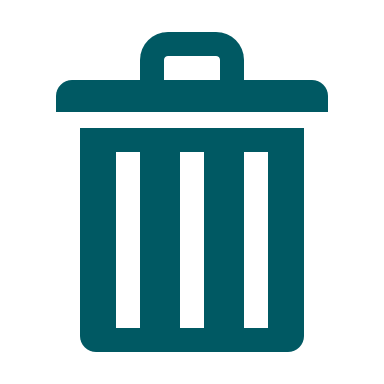 Difficult and expensive recycling
Internal combustion engine
?
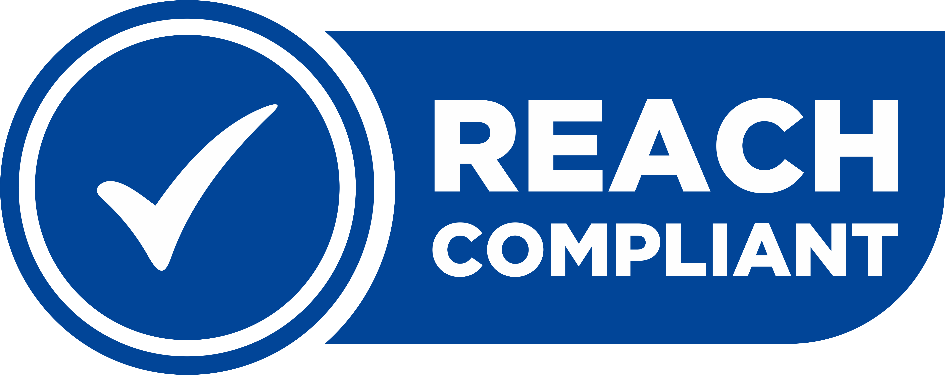 Demand
Platinum
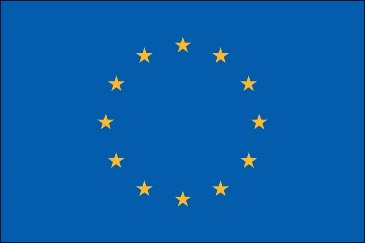 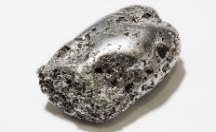 Supply
HORIZON-EIC-2022-TRANSITIONCHALLENGES-02
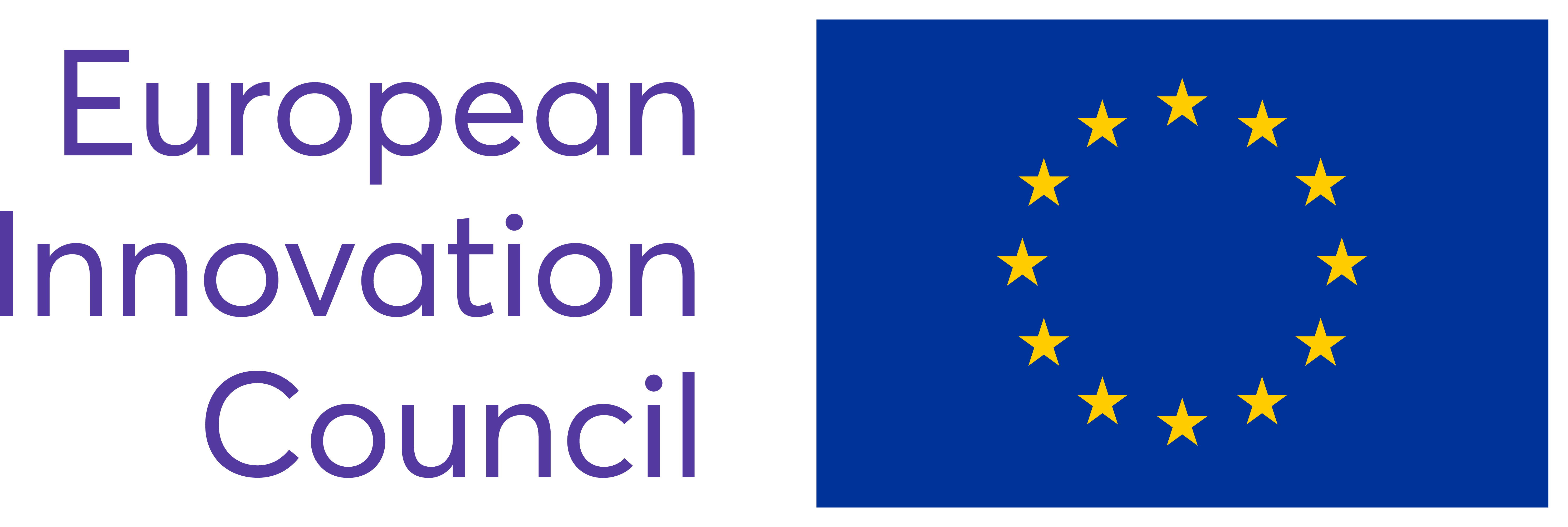 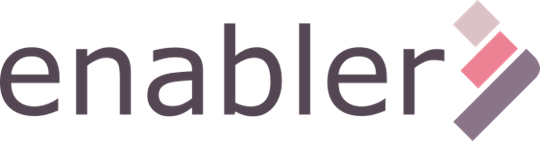 ENABLER will help bring technological breakthrough from TRL 3-4 to TRL 6, advancing the time-to-market for novel fuel cells
+
WP1 PROJECT MANAGEMENT AND COORDINATION
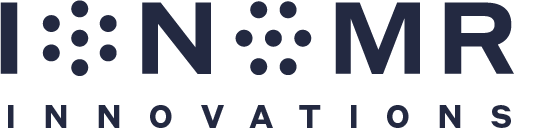 (Subcontractor)
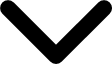 WP2 CATALYST FINETUNING AND REACTOR PROTOTYPING
WP6 KNOWLEDGE MANAGEMENT, DISSEMINATION AND EXPLOITATION
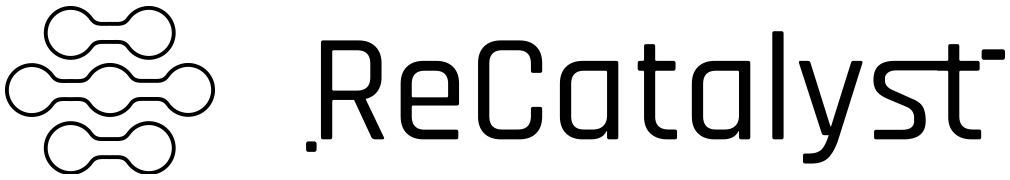 Budget
€ 2,5 Mio
+
EKPO (WP 4)
€ 0,28 Mioown funding
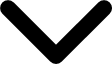 WP3 CCM & MEA FABRICATION AND SCALE-UP
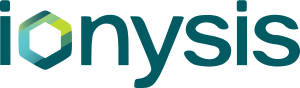 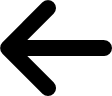 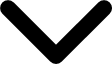 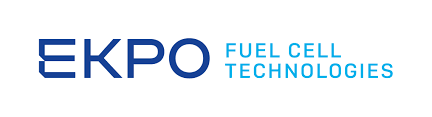 WP4 SINGLE-CELL AND SHORT STACK VALIDATION
Project mgmt (WP 1)
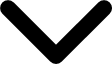 Tech development (WP 2 &3)
WP5 DEVELOPMENT OF MARKET READINESS
Market readiness development (WP 5 & 6)
DEMONSTRATION OF A NEXT-GENERATION PFSA-FREE FUEL CELL SHORT-STACK (TRL 6)
PFSA-FREE 
MEAs
REDUCED PLATINUM LOADING
(0.3 g/kW)
FUEL CELL STACK DURABILITY
(20 000h)
KPIs
FUEL CELL STACK COST
(<75 eur/kW)
OPERATING TEMPERATURE
(105 oC)
HORIZON-EIC-2022-TRANSITIONCHALLENGES-02
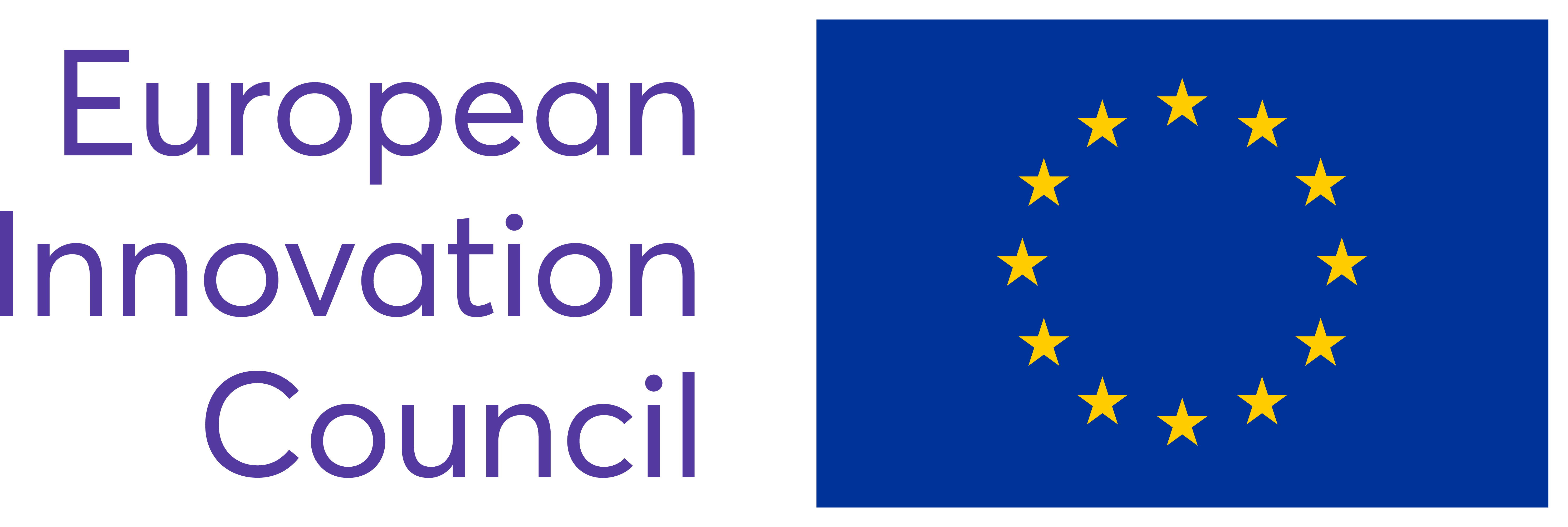 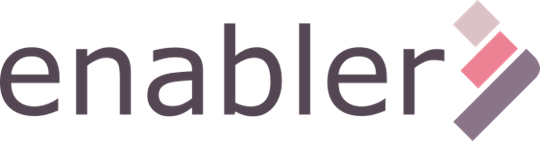 WE ARE HIRING!
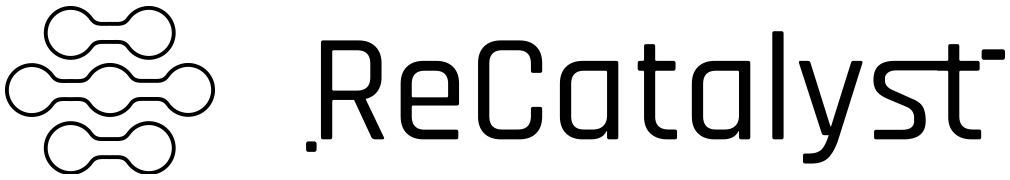 Senior Process Engineer position
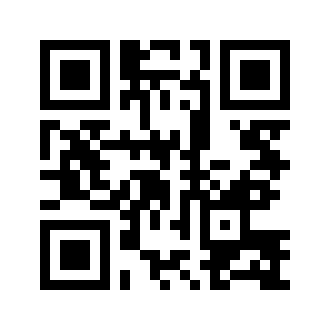 SENIOR PROCESS ENGINEER
BSc or higher in Chemical engineering or similar fields
3 or more years of work experience in industry
Prior work experience in chemical, pharma, or similar industries in ideally senior positions
Experience with the development of chemical processes, reactors, and other processing equipment
Familiarity with CFD modelling is an advantage
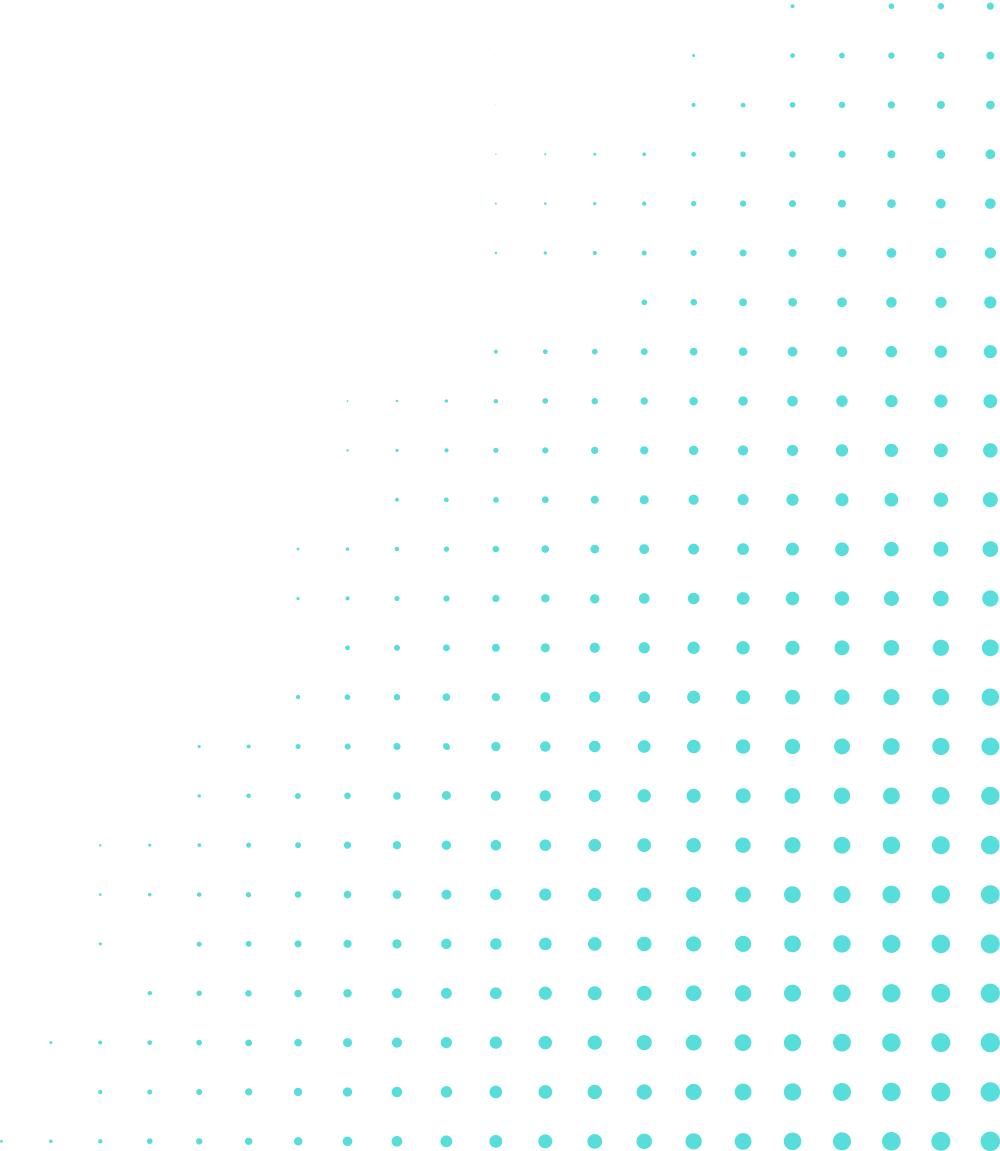 SCAN ME!
https://recatalyst.si/careers
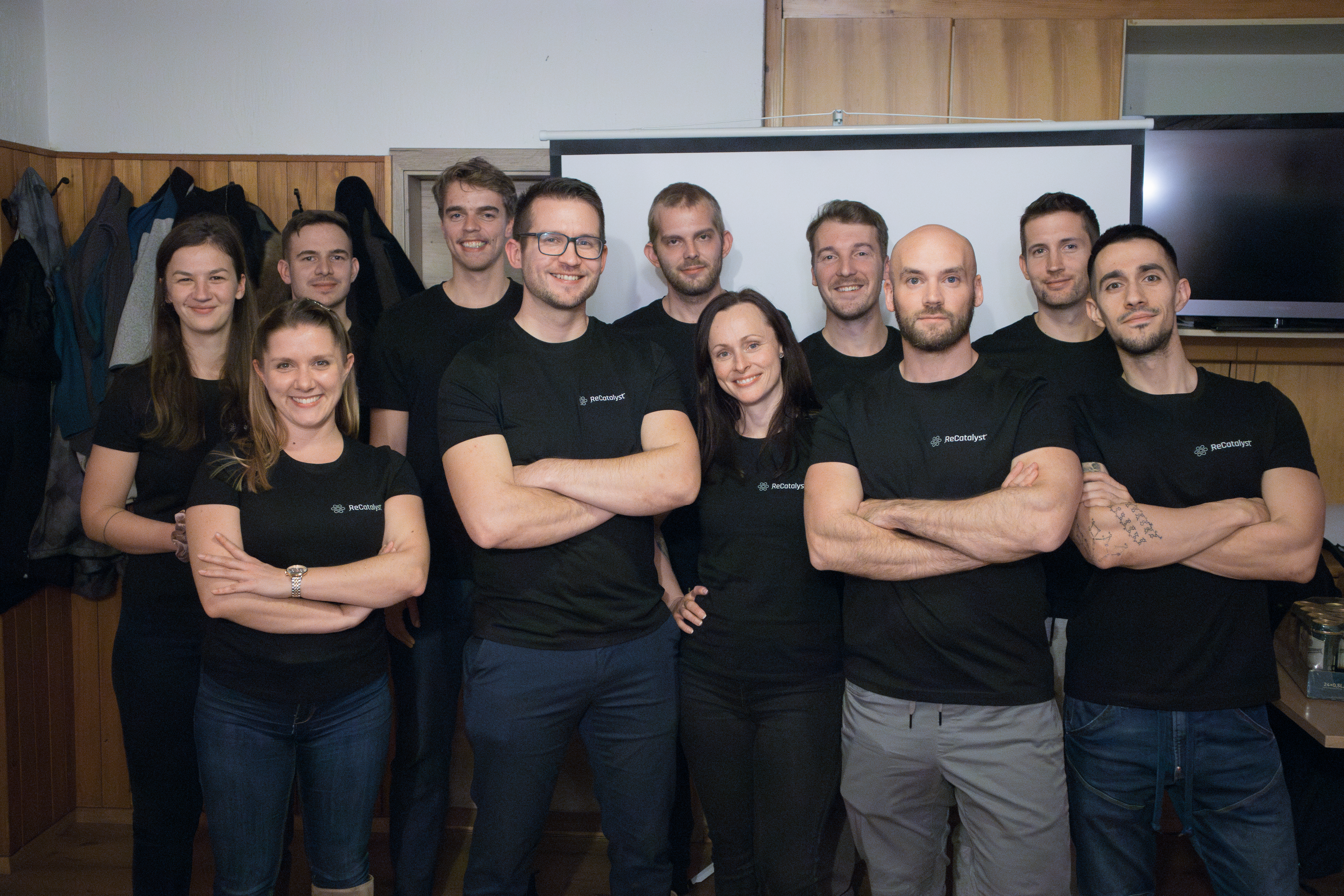 WE ARE HIRING!
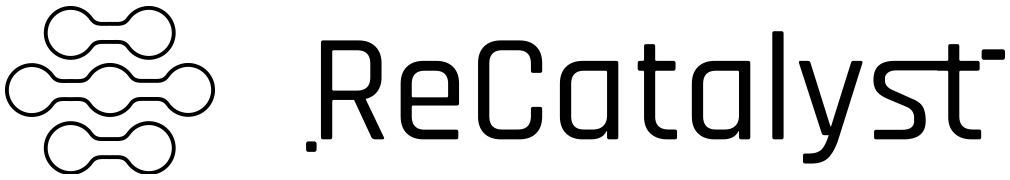 Senior Process Engineer position
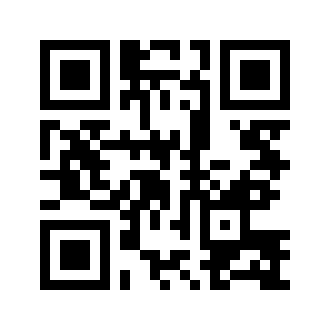 SENIOR PROCESS ENGINEER
BSc or higher in Chemical engineering or similar fields
3 or more years of work experience in industry
Prior work experience in chemical, pharma, or similar industries in ideally senior positions
Experience with the development of chemical processes, reactors, and other processing equipment
Familiarity with CFD modelling is an advantage
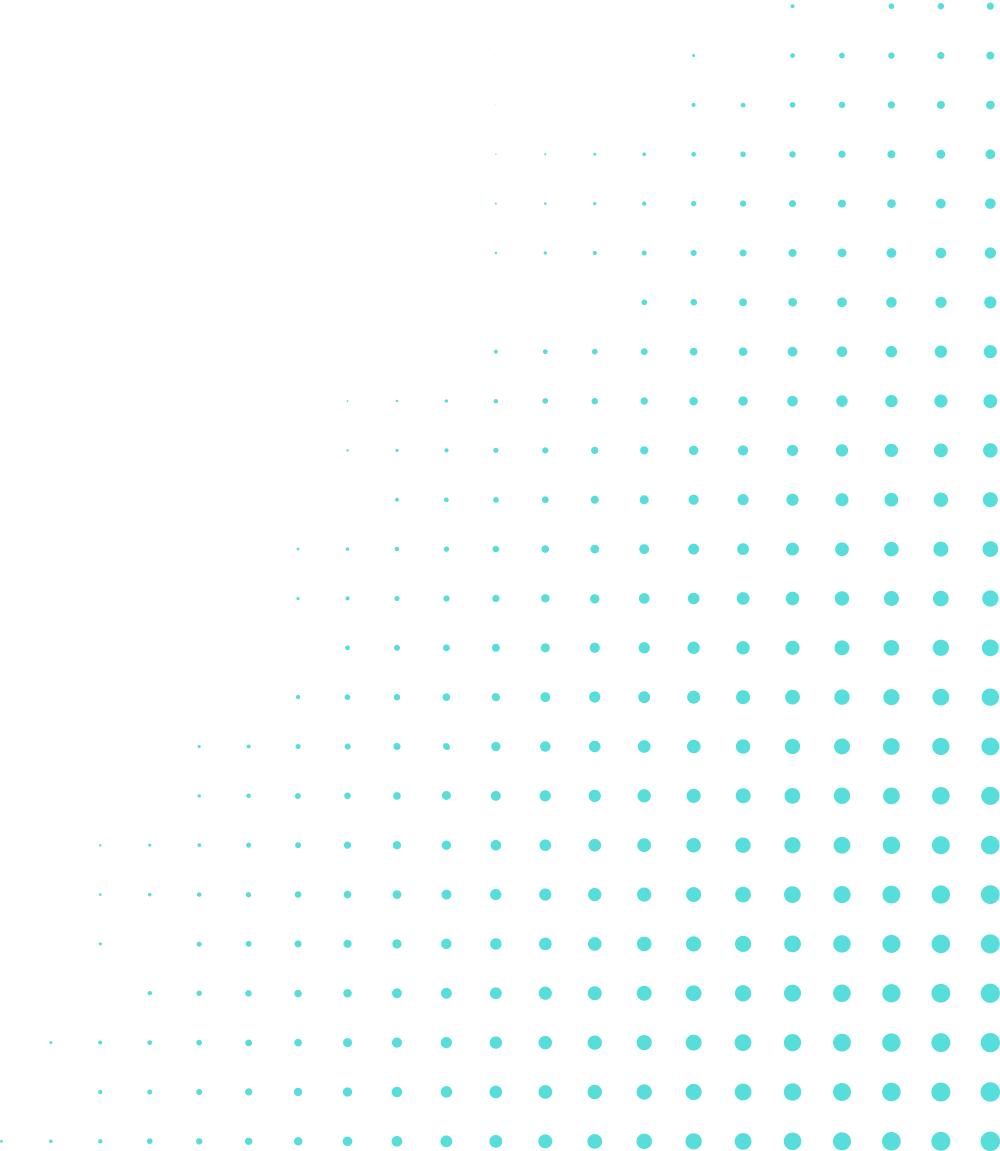 SCAN ME!
https://recatalyst.si/careers
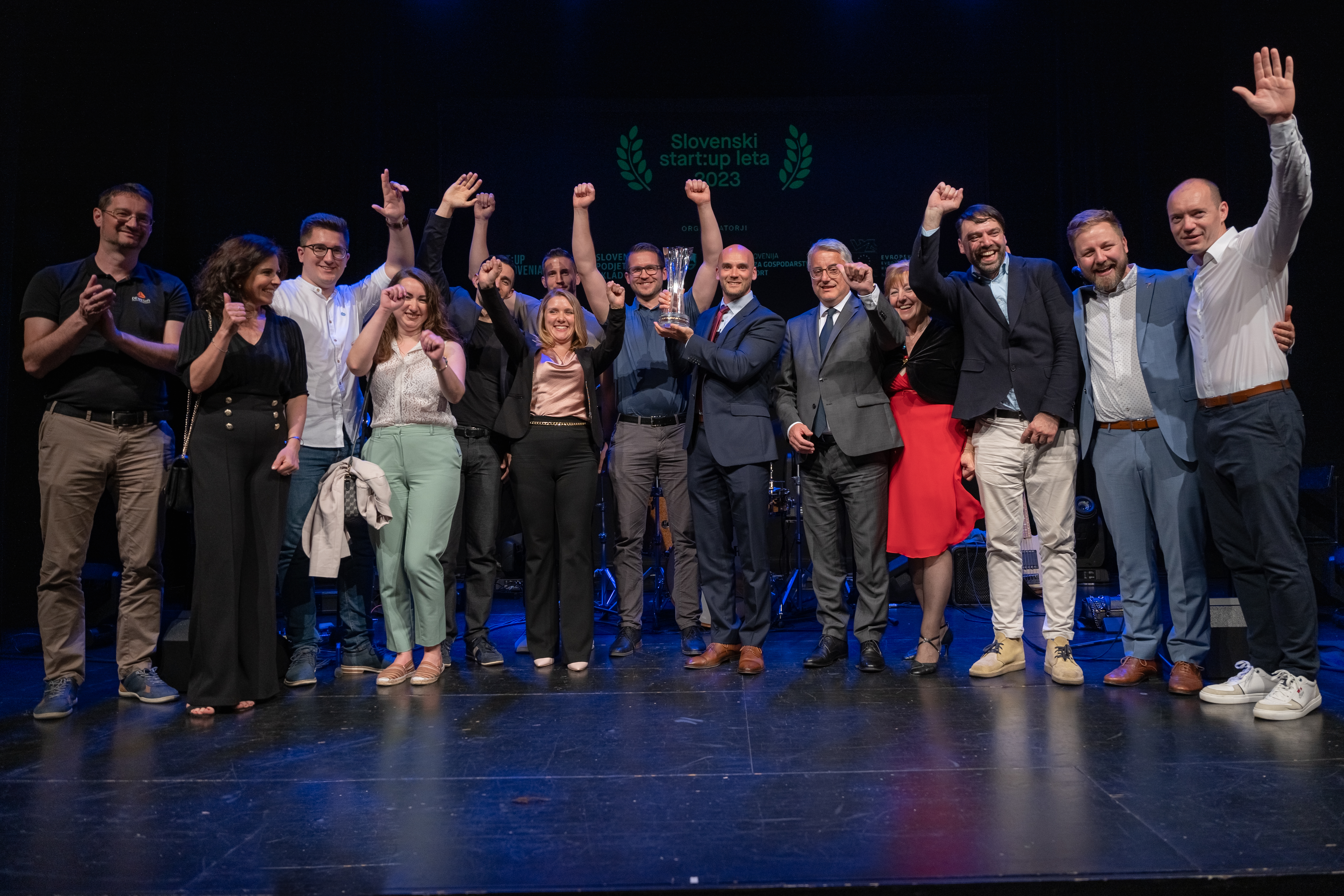 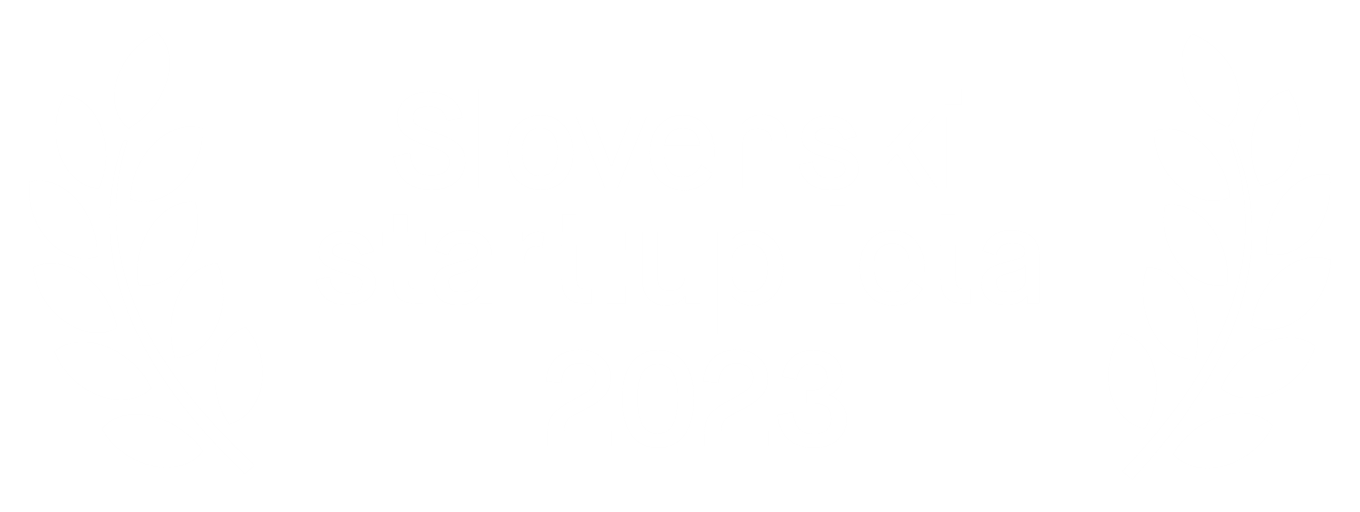 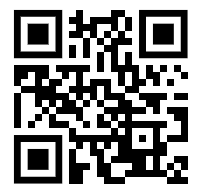 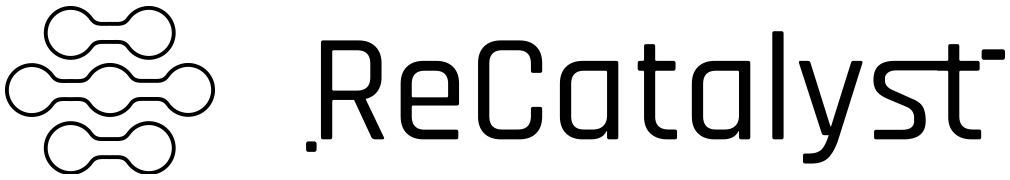 FUNDING
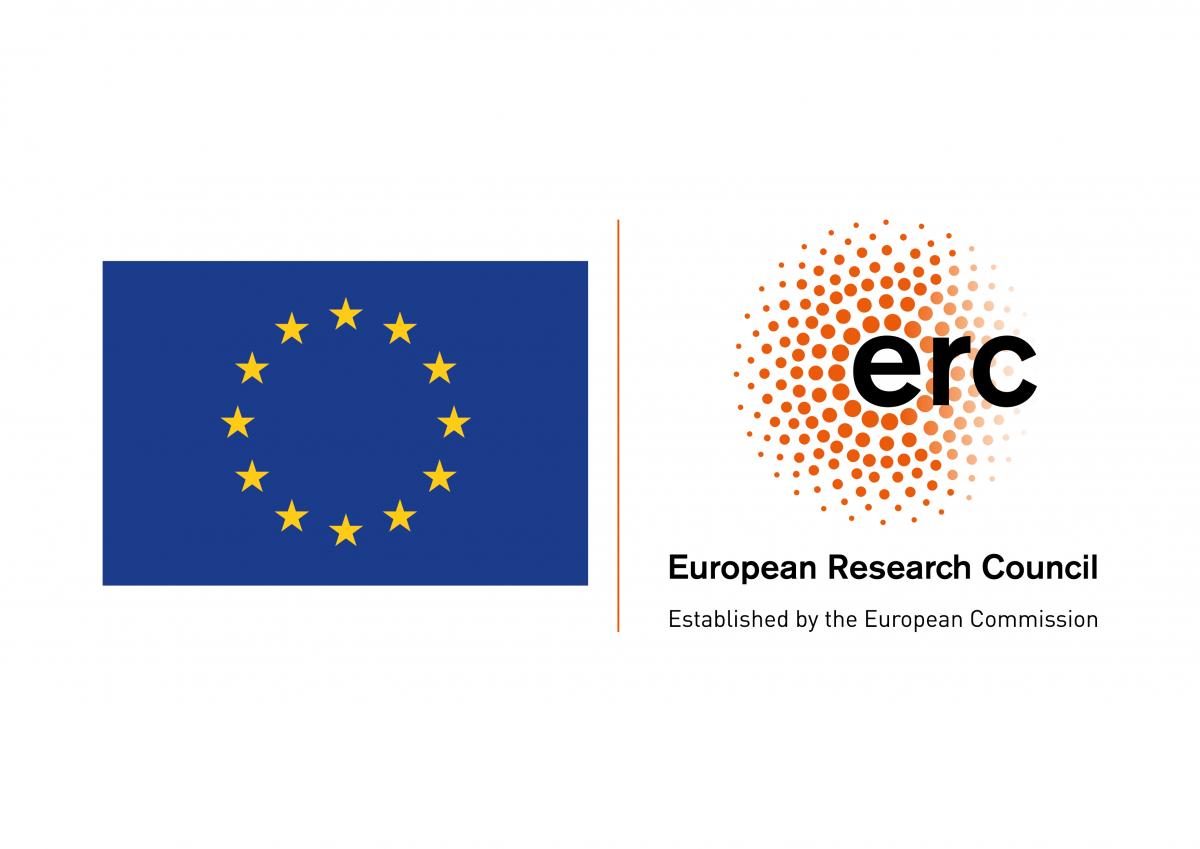 Project
StableCat
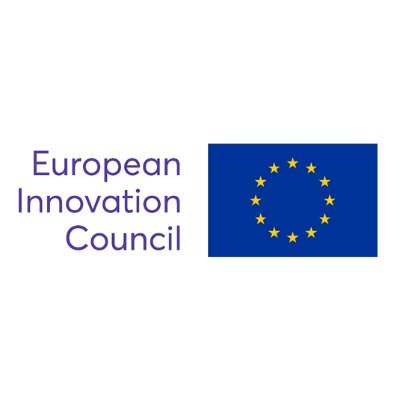 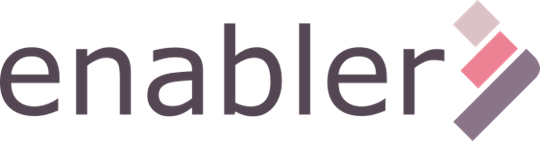 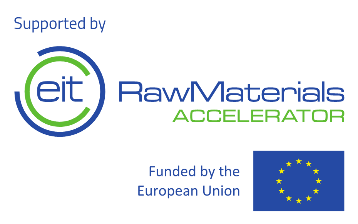 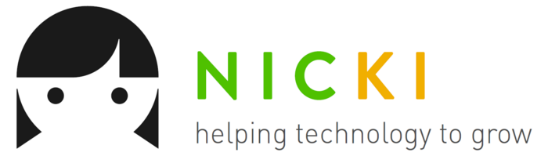 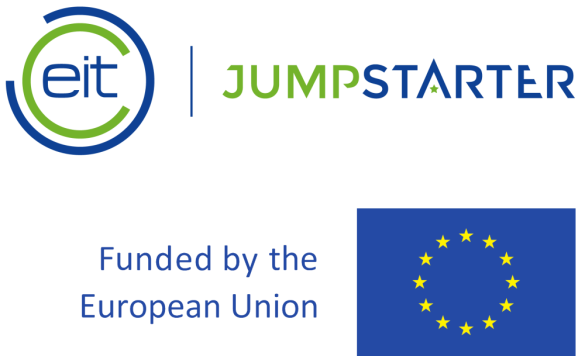 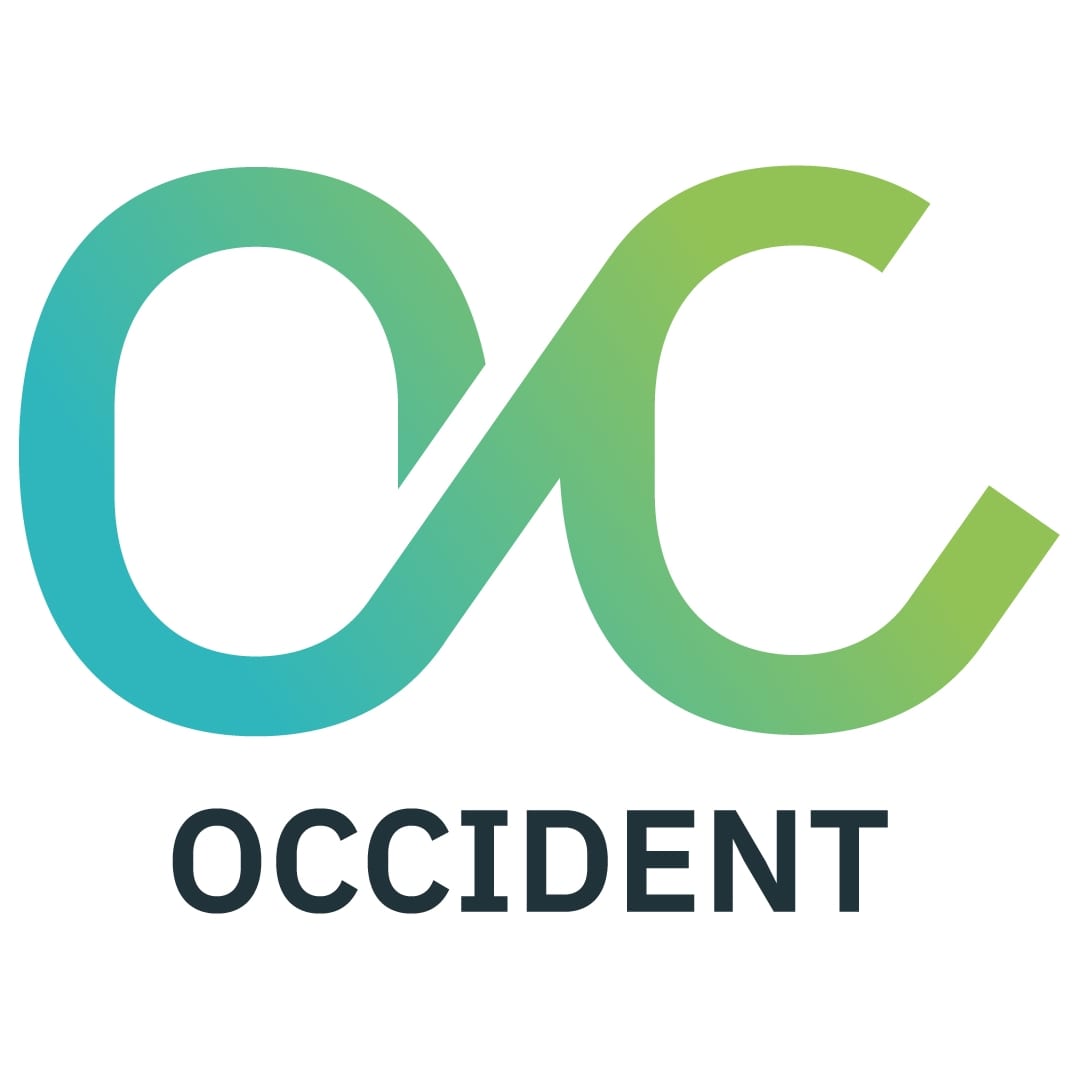 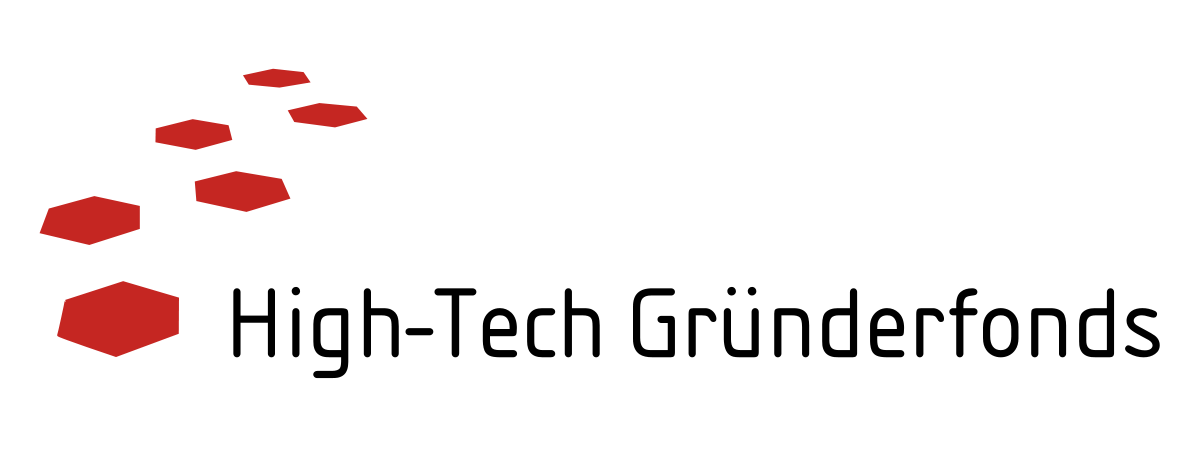 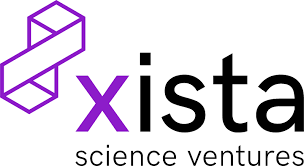 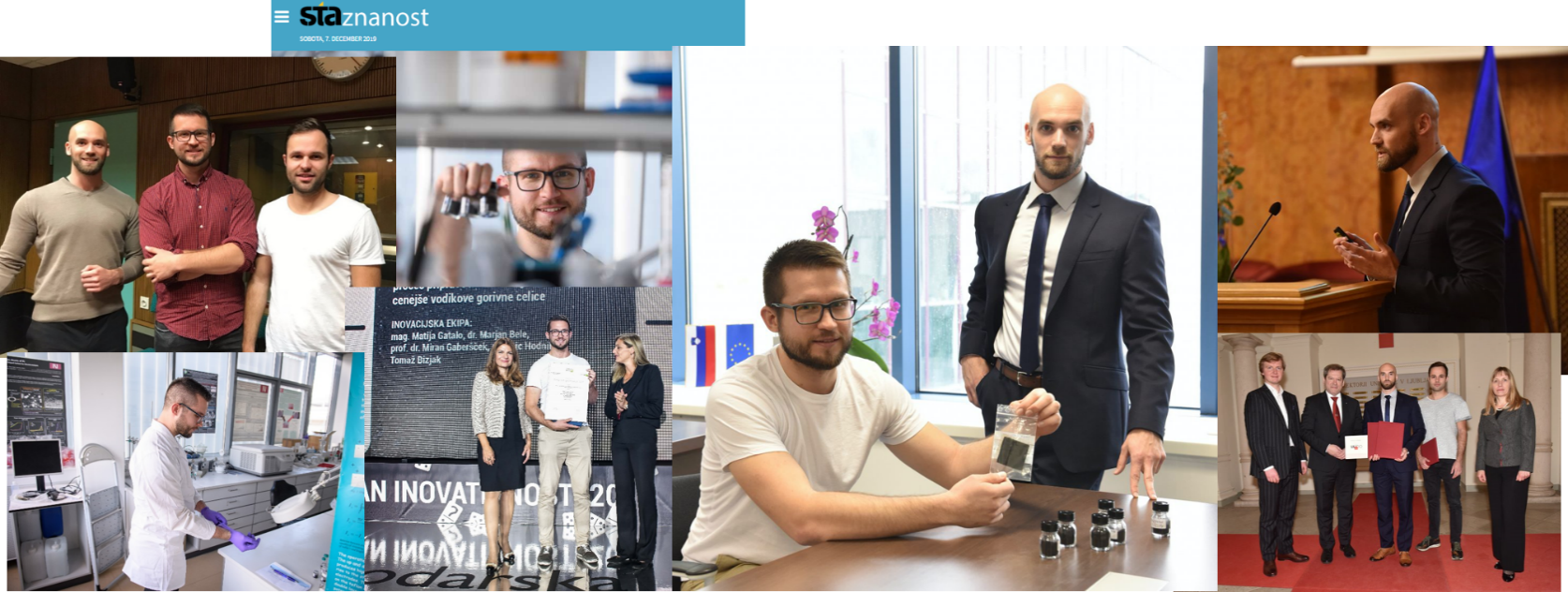 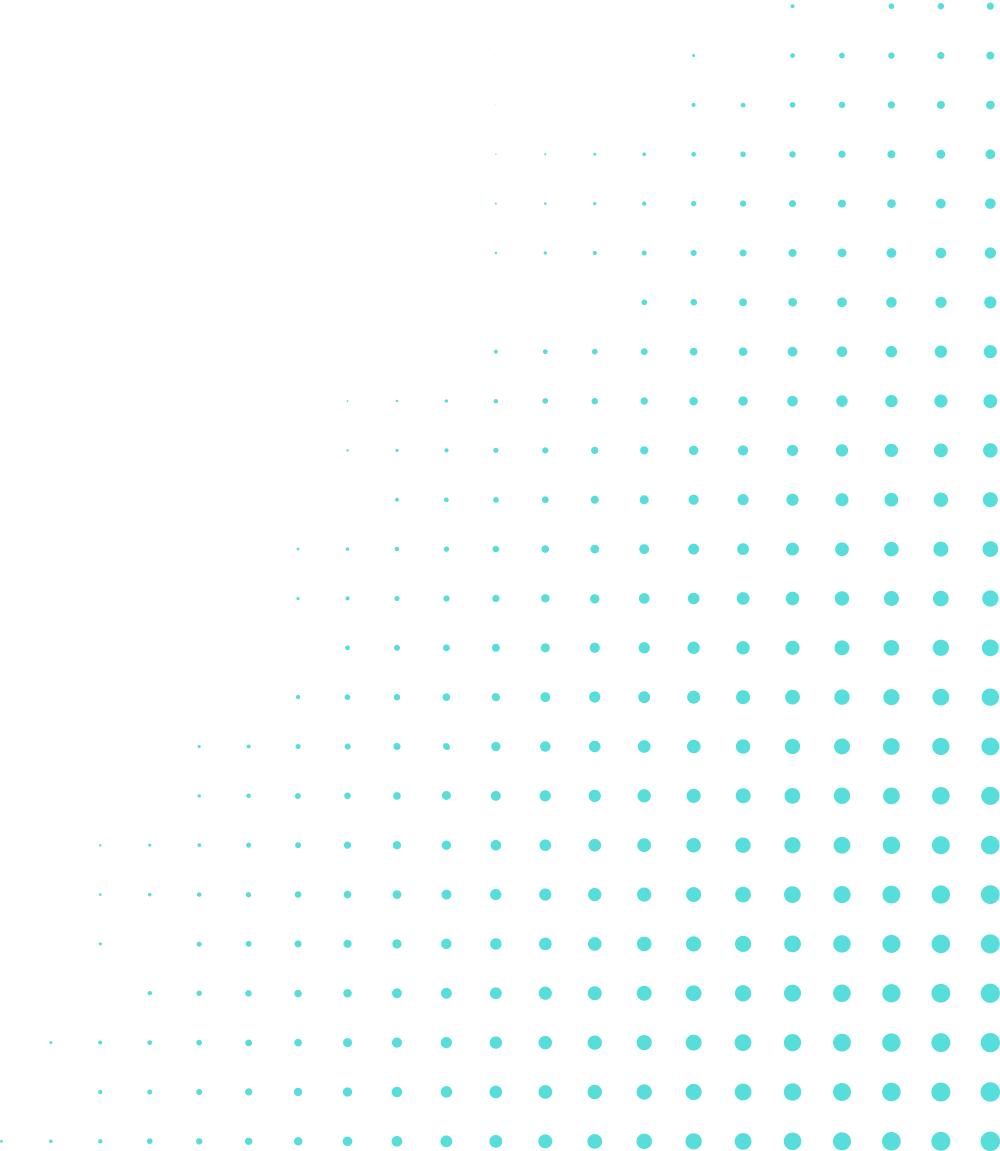 AWARDS & RECOGNITIONS
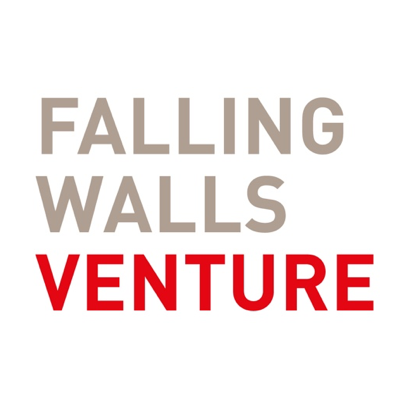 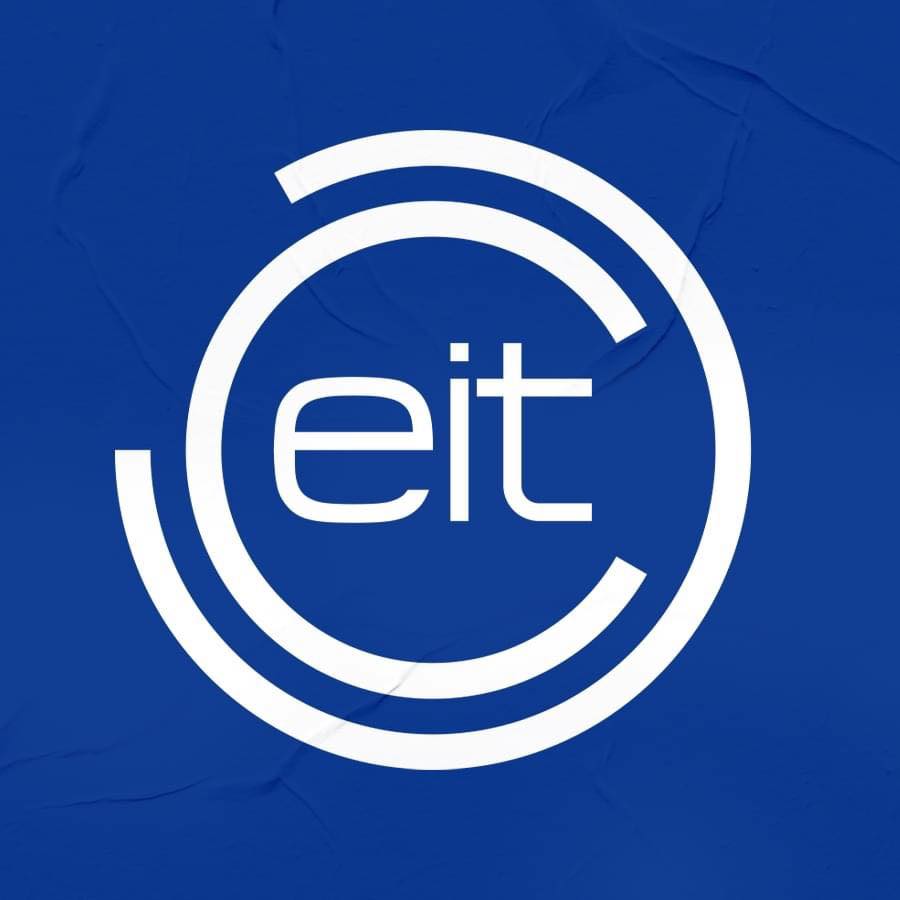 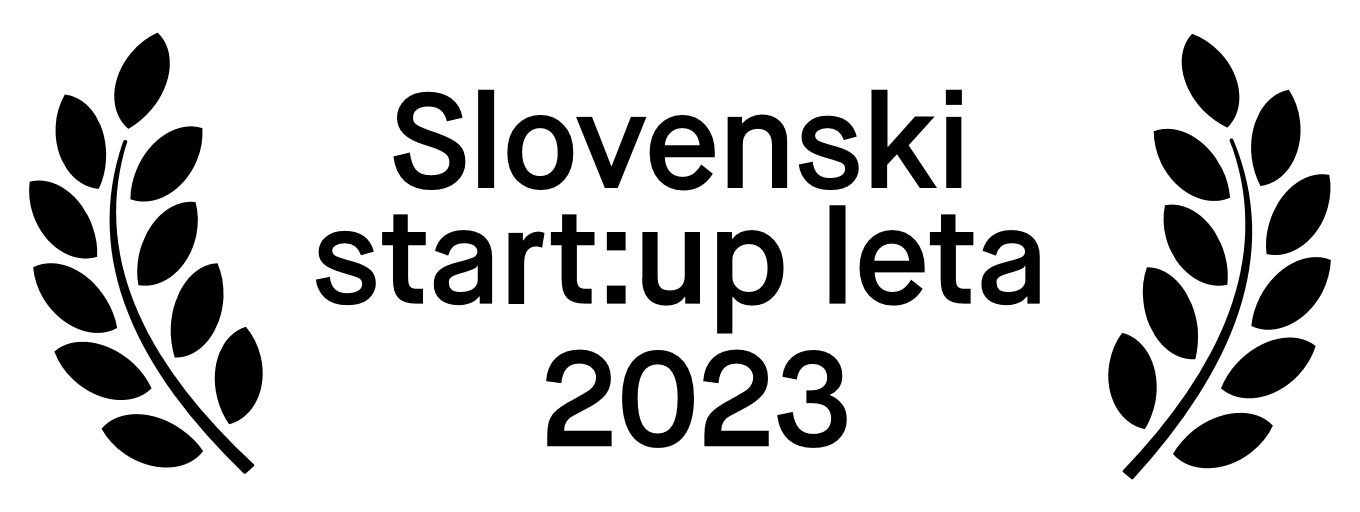 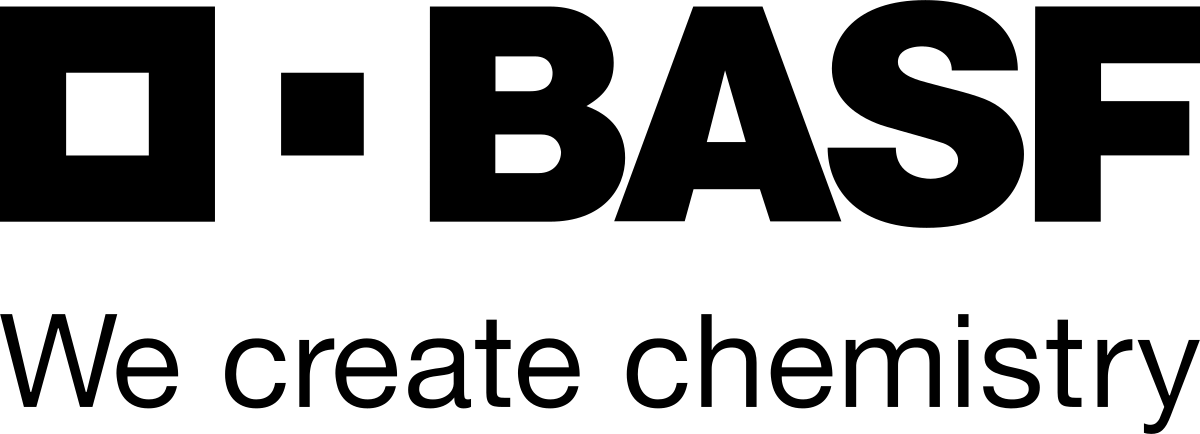 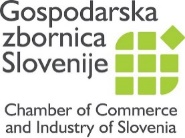 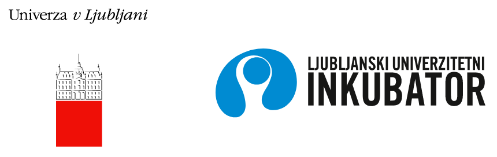 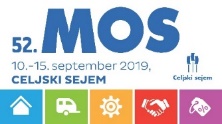 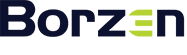 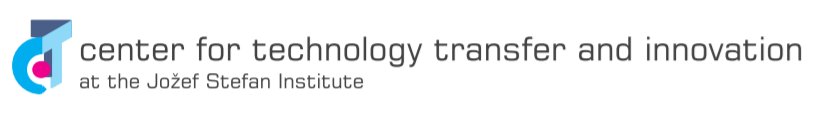 recatalyst.si